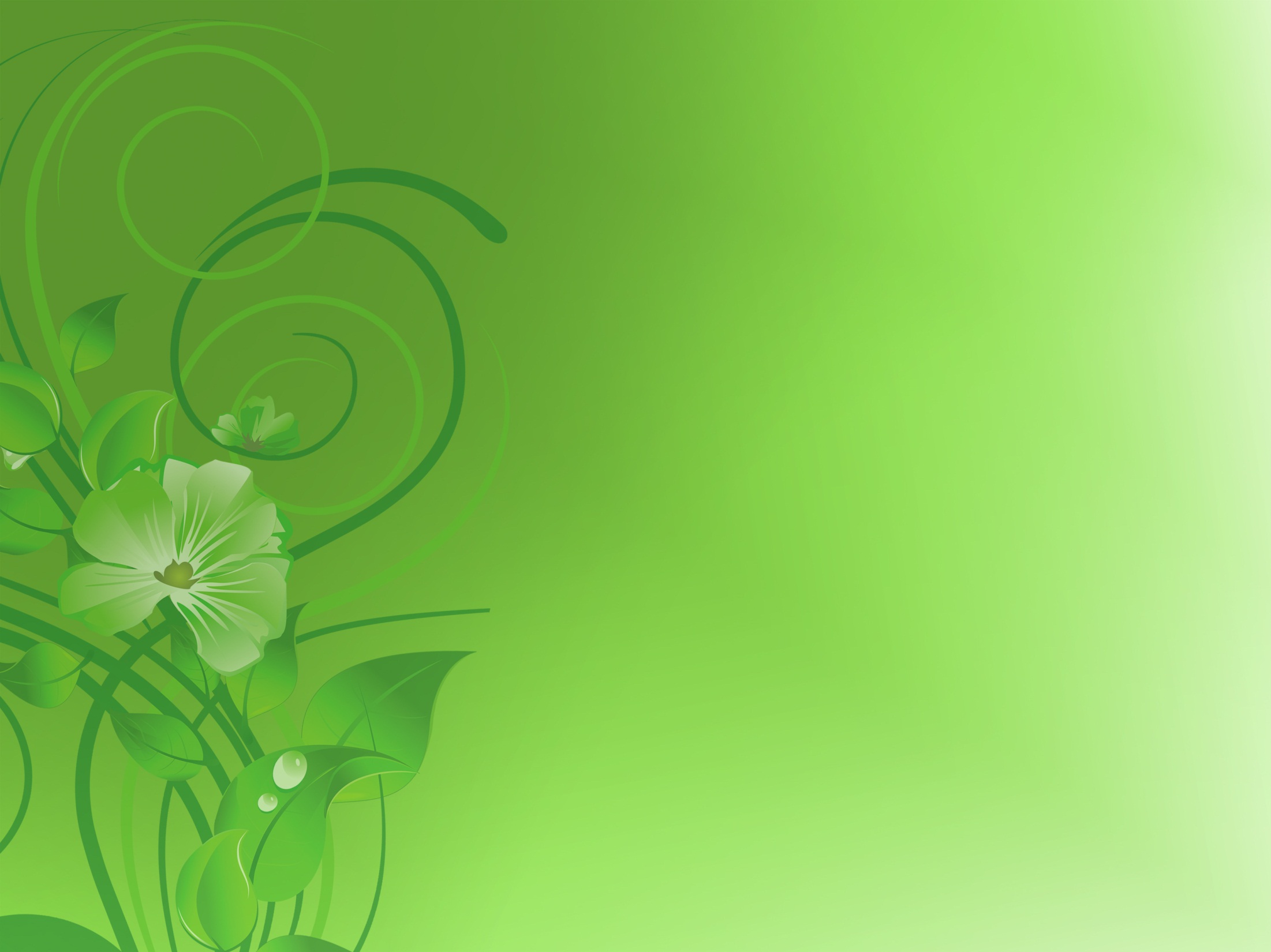 Портфолио Муниципального дошкольного образовательного учреждения «Детского сада№2«Солнышко»  г.Борзя
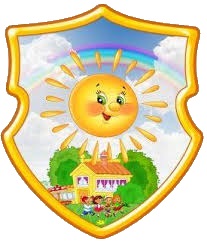 .
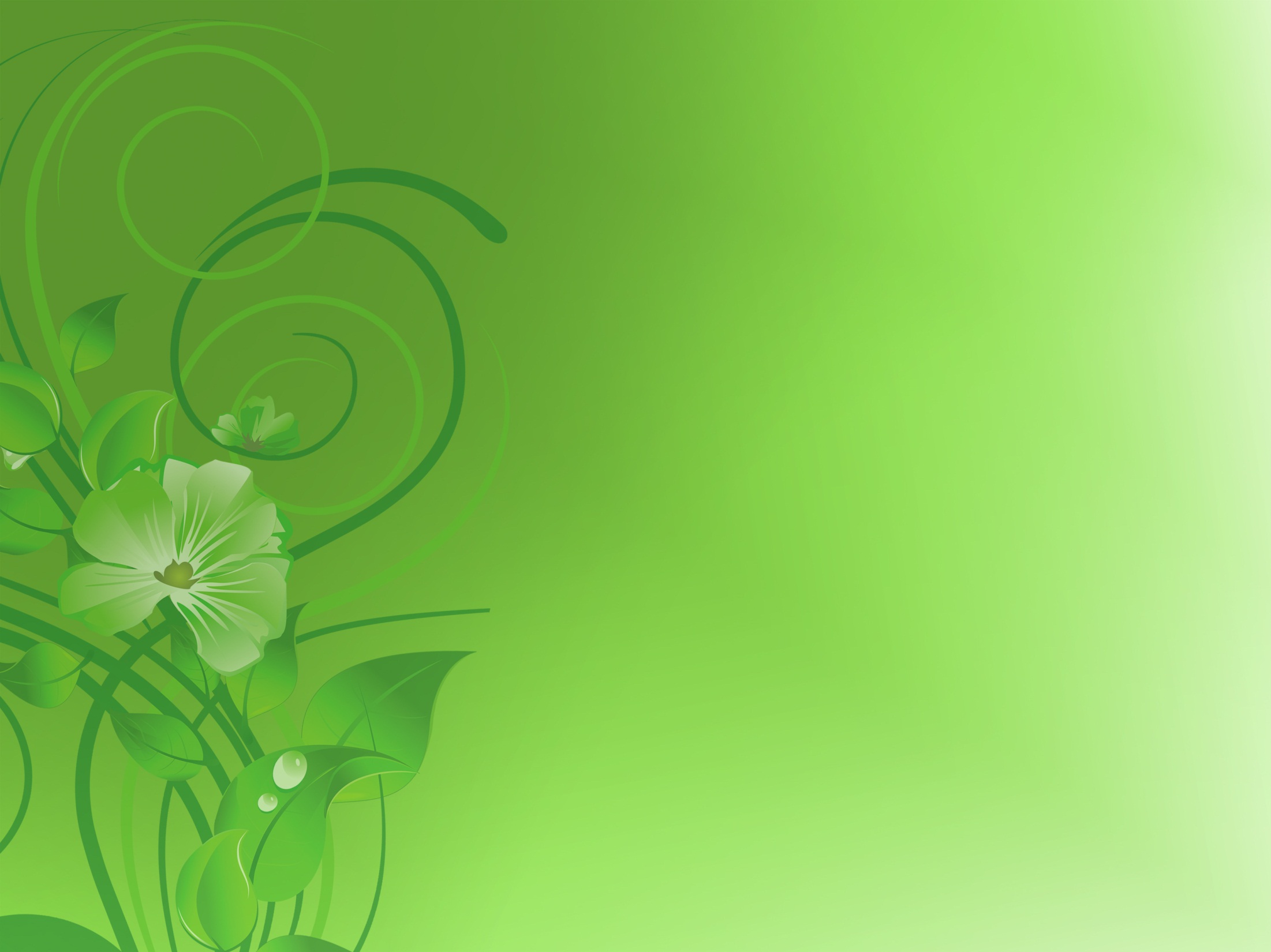 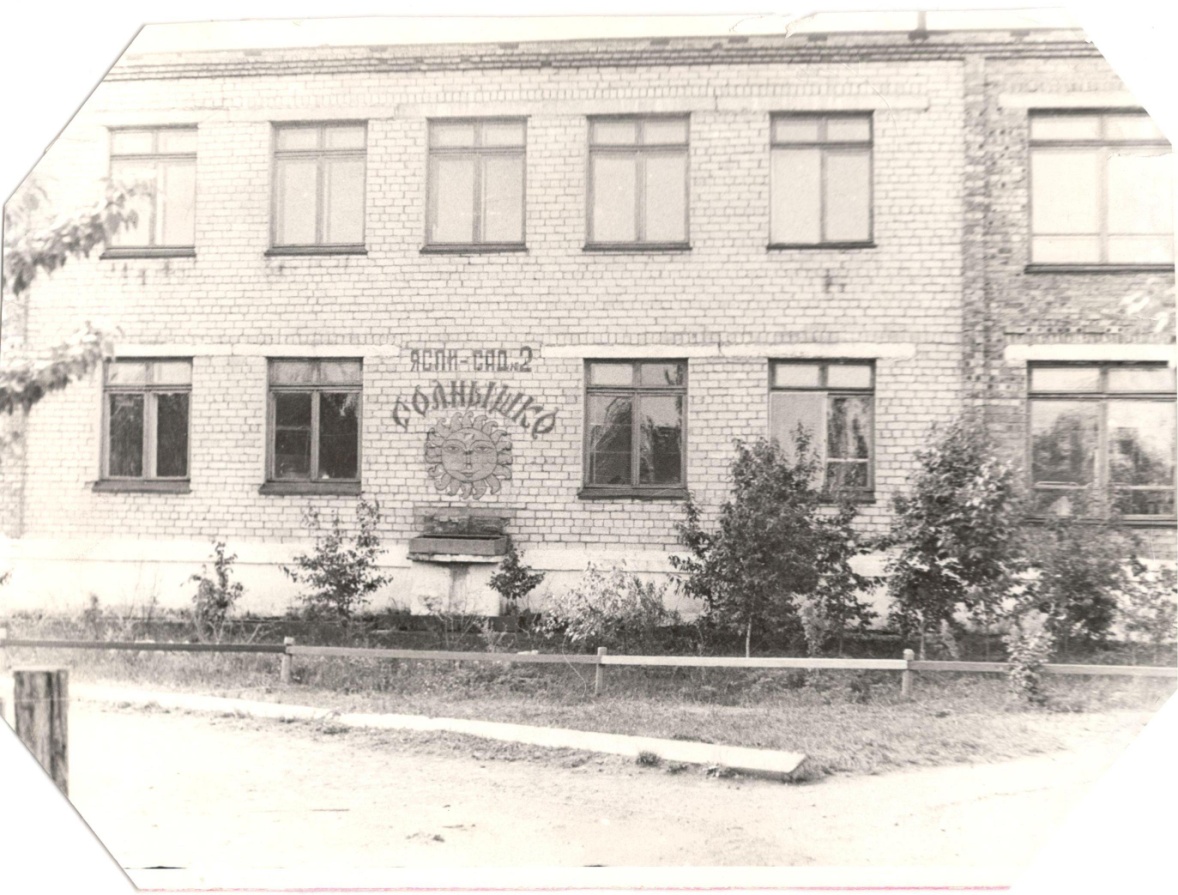 16 июня 1969 года в городе Борзя, Читинской области состоялось открытие новостройки, ясли – сада №2 «Солнышко». Детский сад построен в центре города по улице Советская, 10. Здание типовое, помещения рассчитаны на 280 мест.
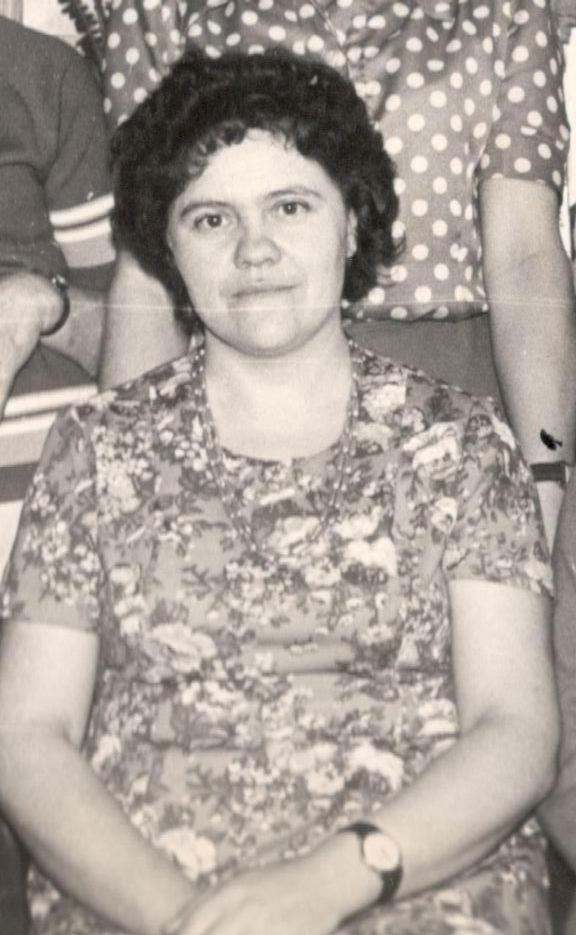 Возглавила коллектив    Валентина Афанасьевна   Семенихина –  отличник  народного просвещения.
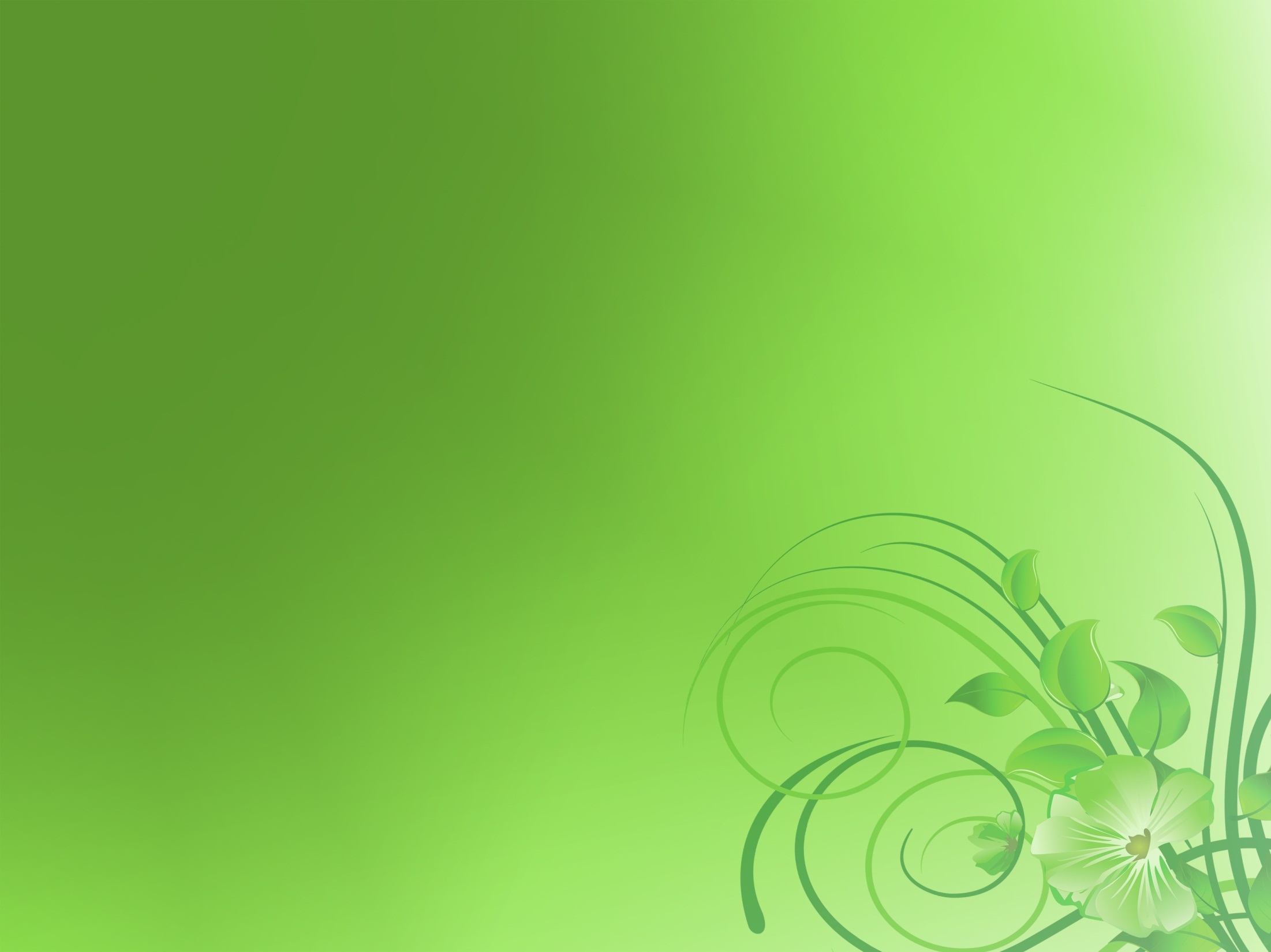 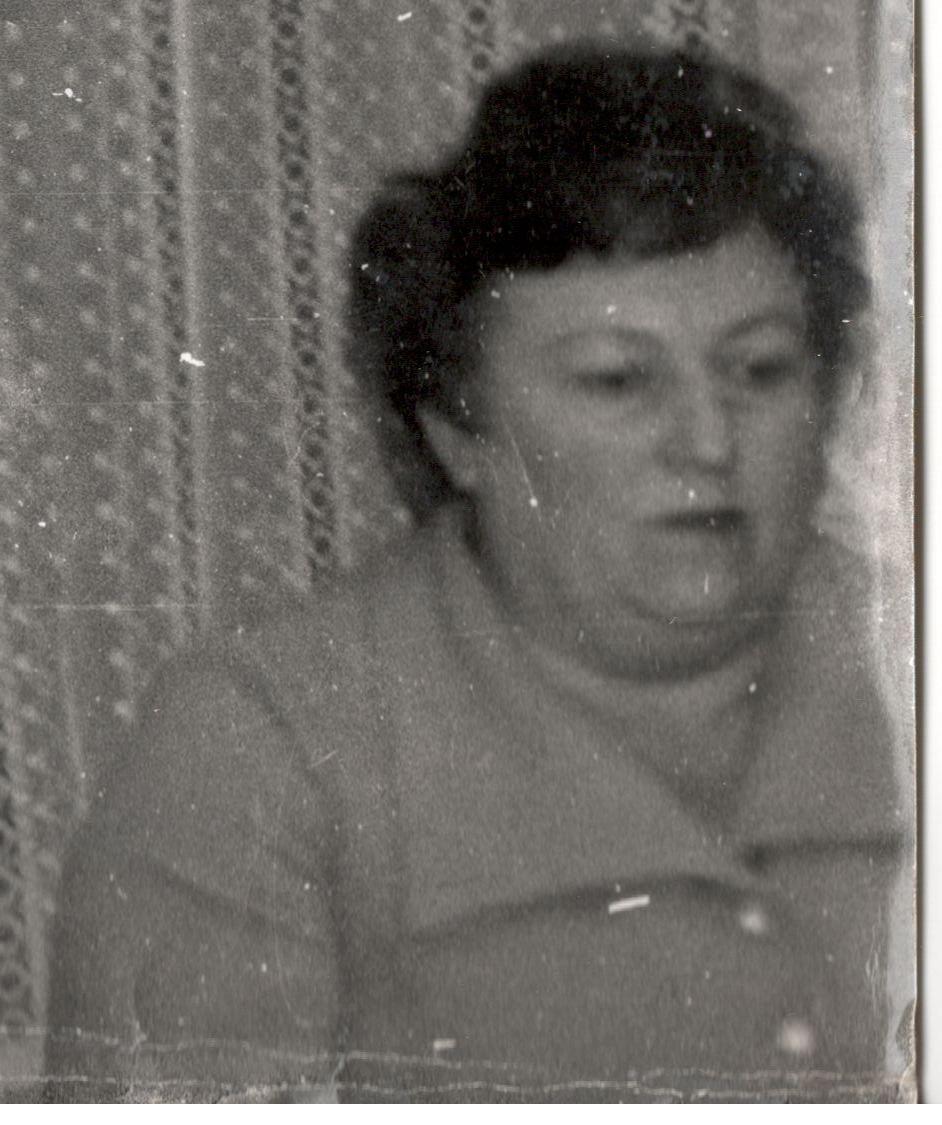 С 1976 по 1986 гг. коллектив работал под руководством  ветерана труда, отличника народного образования - Амалии Никифоровны Стрельниковой .
	С июня 1986 по август 1989г работу детского сада вели: Галина Кузьминична Смирнова, Вера Васильевна Штанько.
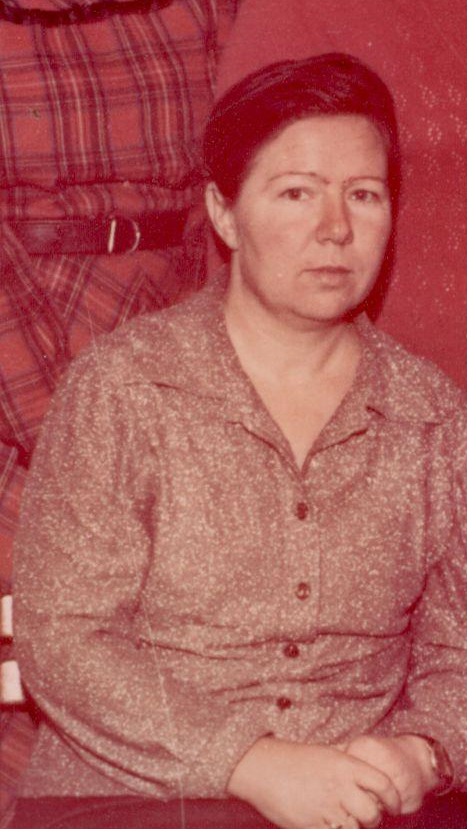 В августе 1989 года произошло слияние двух коллективов – ясли – сада №1 «Дружные ребята» и ясли – сада №2 «Солнышко».    
	Руководителем назначена Любовь Гавриловна Чернова.
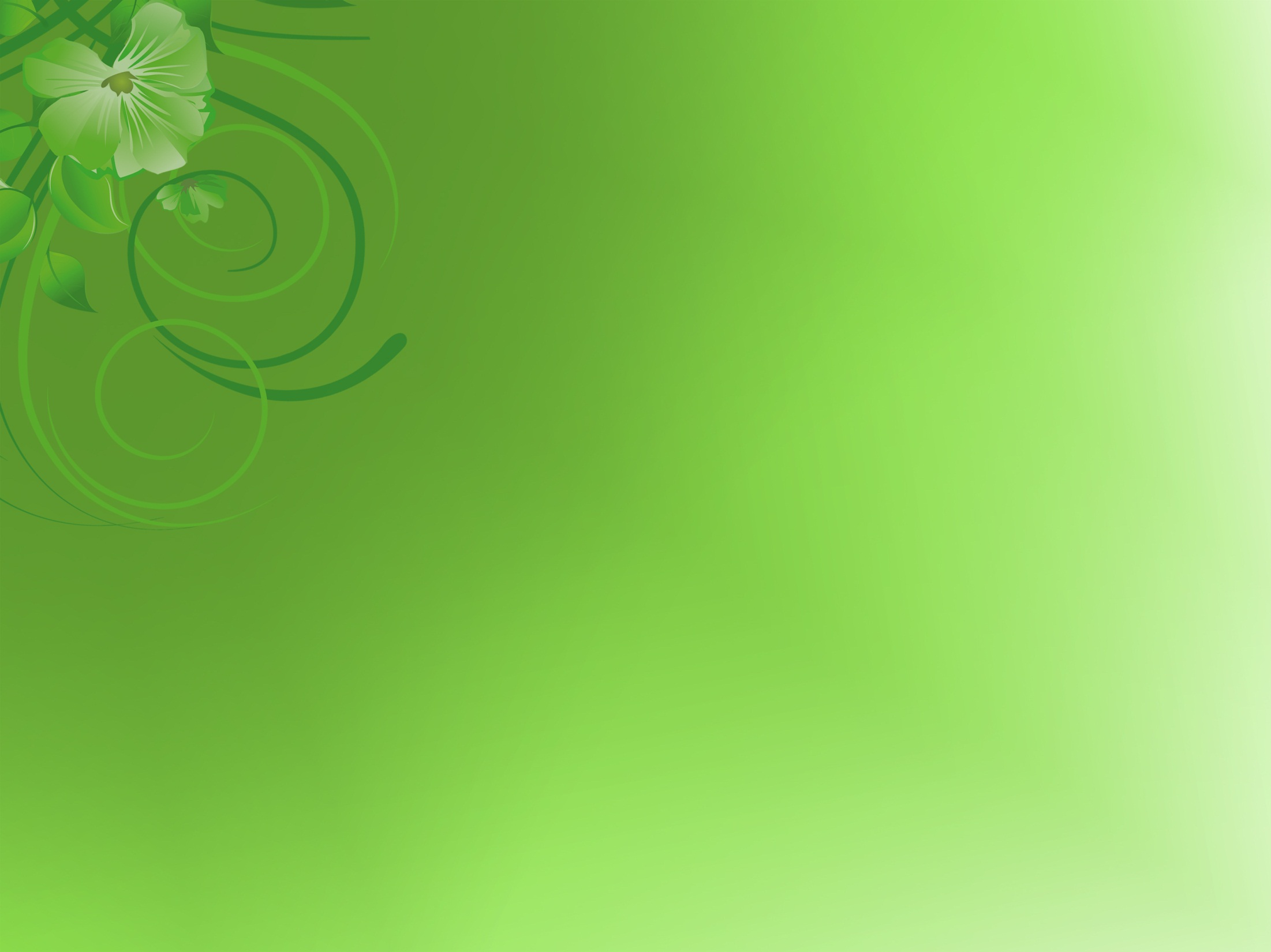 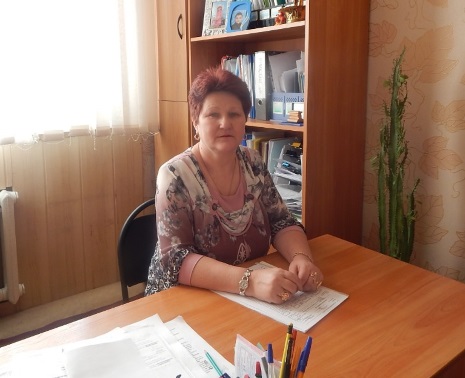 В июле 1993 года  руководителем детского сада назначена Мария Владимировна Иванова. За этот период детский сад переживает ряд реорганизаций с 1997 по 2001 год менялись наименования: 
 Борзинская художественно - эстетическая гимназия;
 Средняя общеобразовательная школа №48 с углубленным изучением предметов художественно – эстетического цикла;
 Общеобразовательная средняя(полная) школа №48.
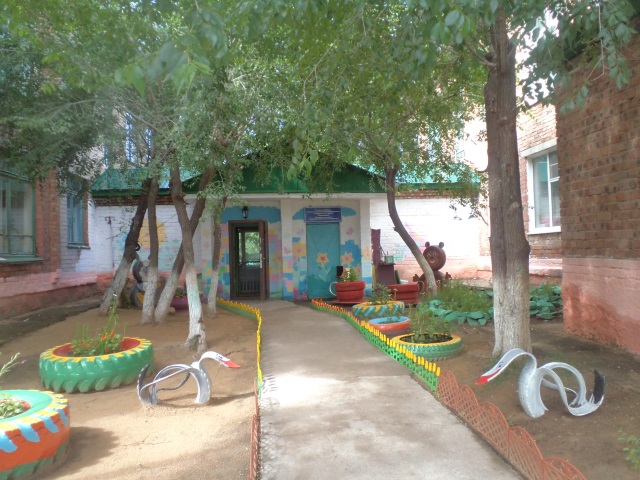 09  Апреля 2001 года школа реорганизована в детский сад №2 «Солнышко» отделен, как  самостоятельное учреждение. В 2004 году  детский сад аккредитован как детский сад 2 категории с художественно – эстетическим направлением.
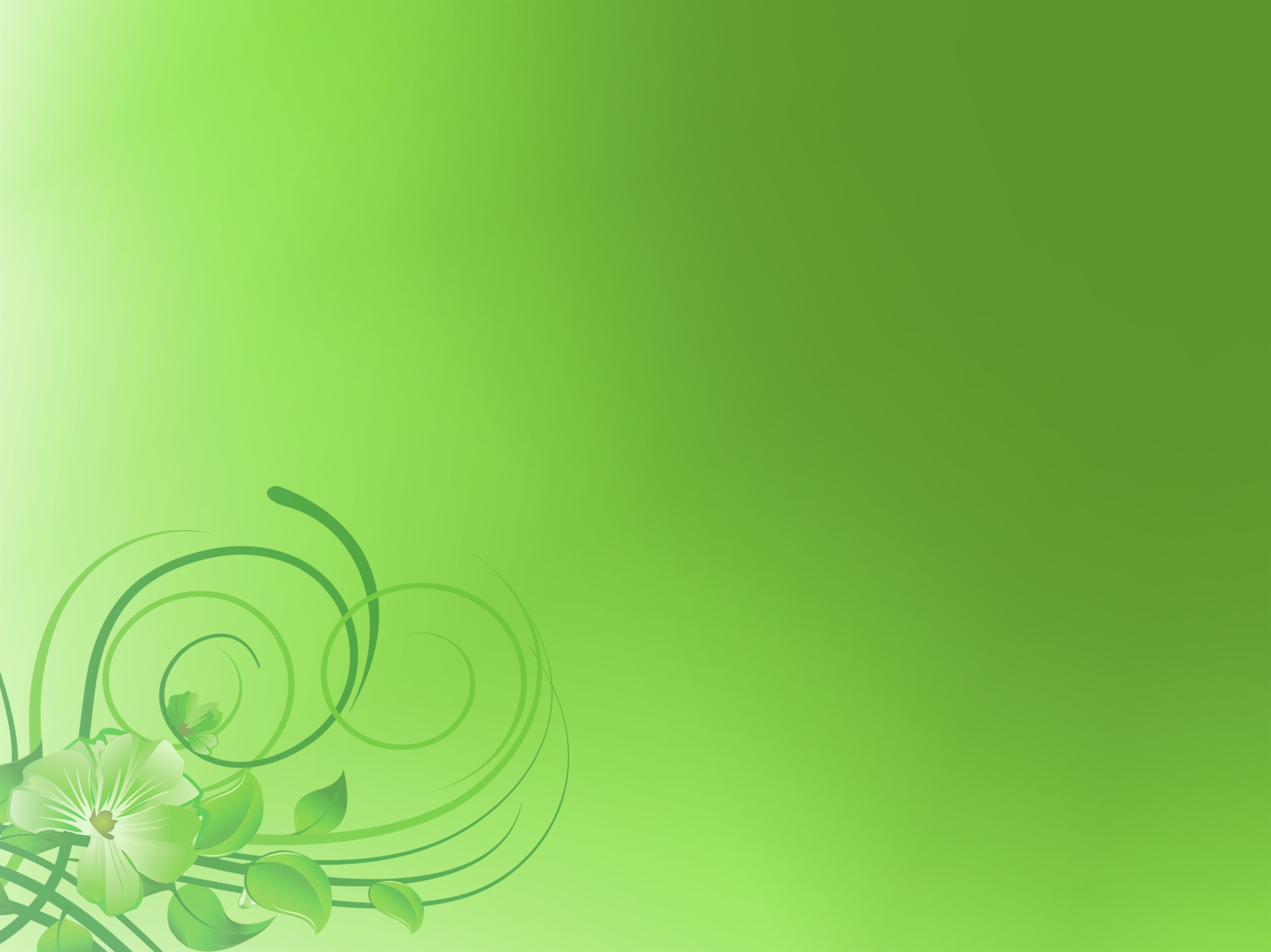 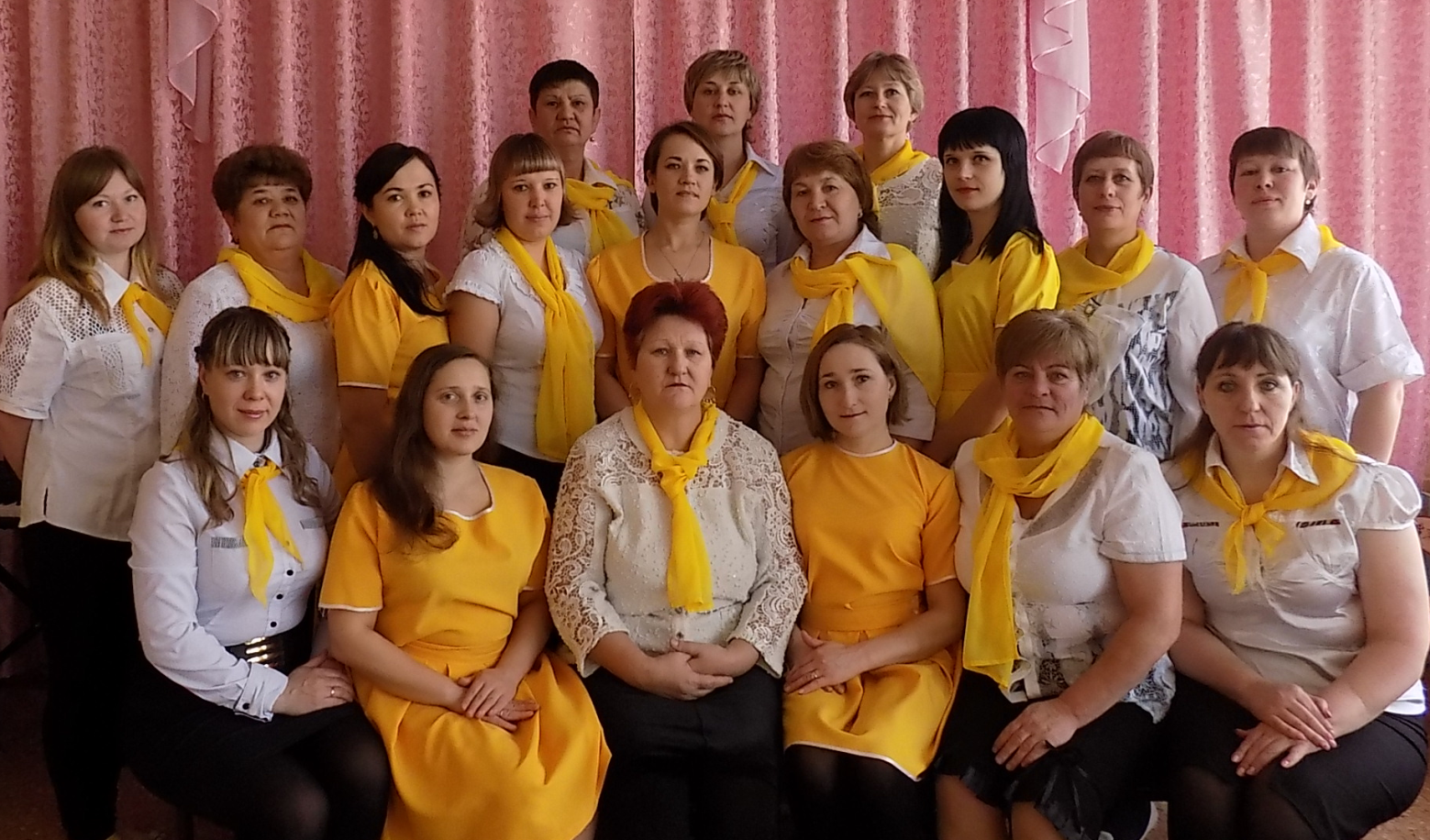 Педагогический коллектив  Муниципального дошкольного образовательного     учреждения «Детский  сад №2 Солнышко» .
	Педагогический процесс осуществляют 16 педагогов, работой которых руководит заместитель заведующей по УВР  Юлия Владимировна Брюхова. Педагоги имеют 100 % курсовую подготовку, 69% коллектива имеют 1 квалификационную категорию, 19% имеют высшее образование, 81% среднее специальное.  Коллектив молодой, творческий, идущий в ногу со временем.
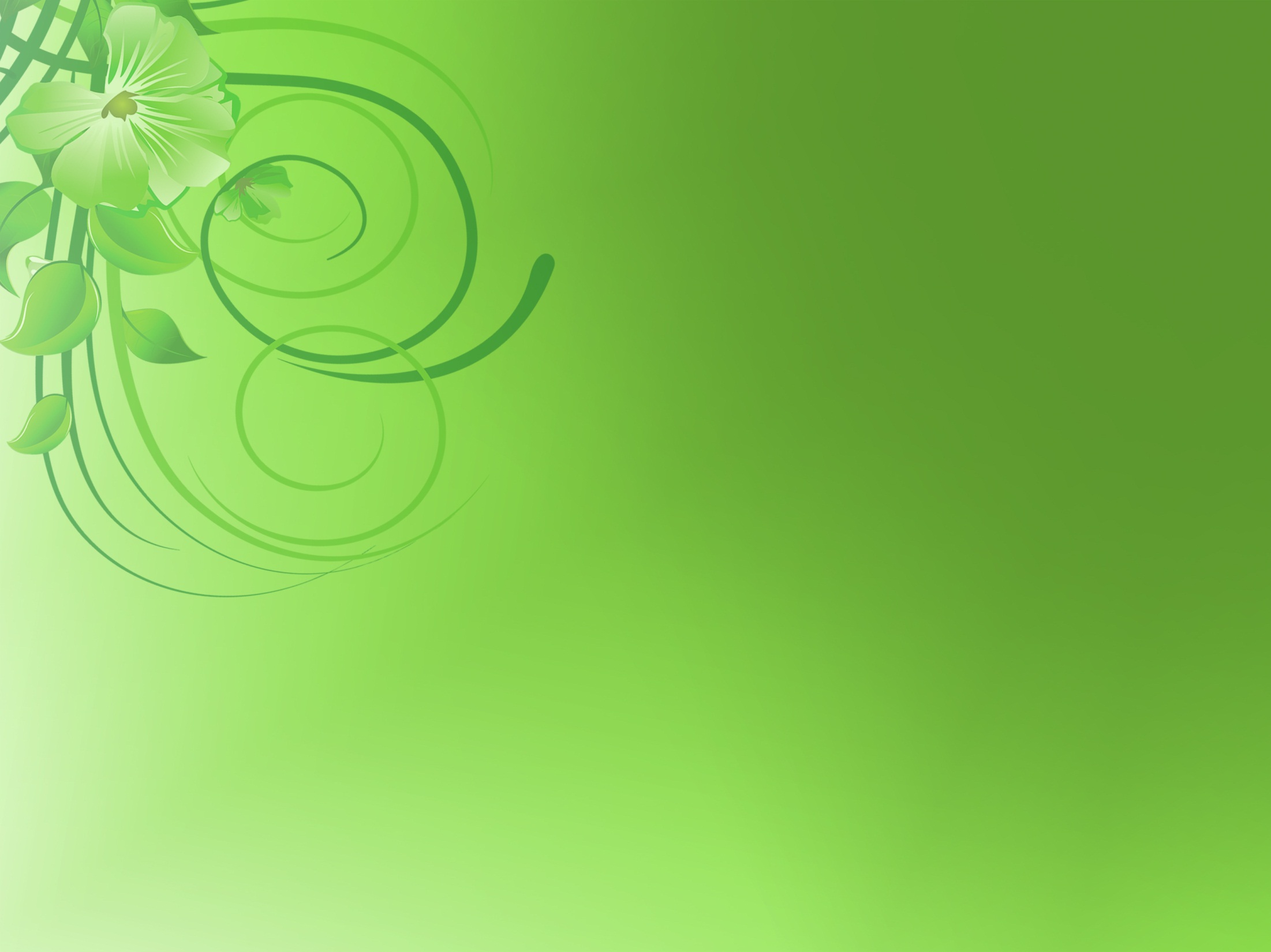 Образовательный процесс в ДОУ ведется с использованием инновационных технологий. 
                                       «Здоровьесберегающие технологии»:
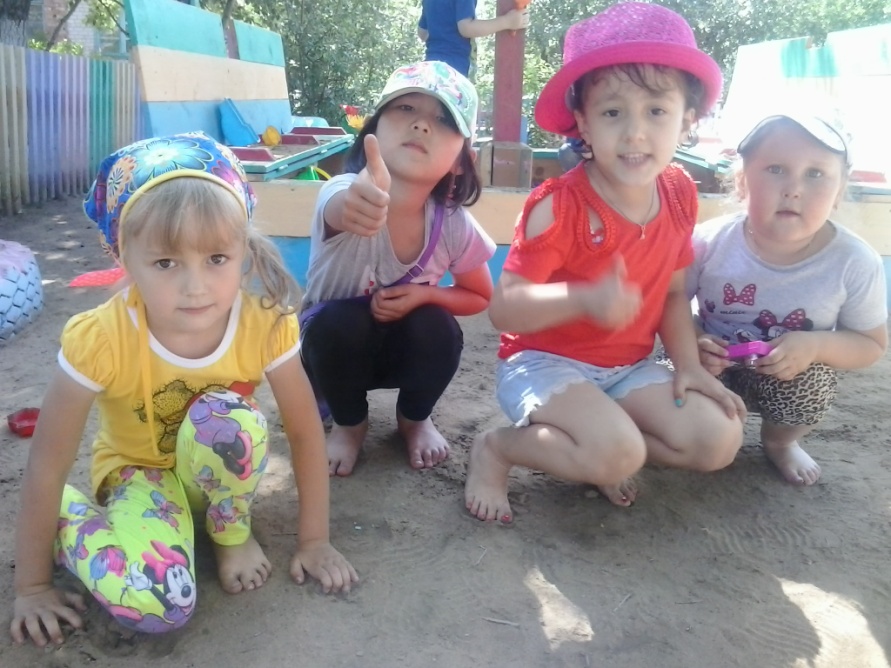 Закаливание
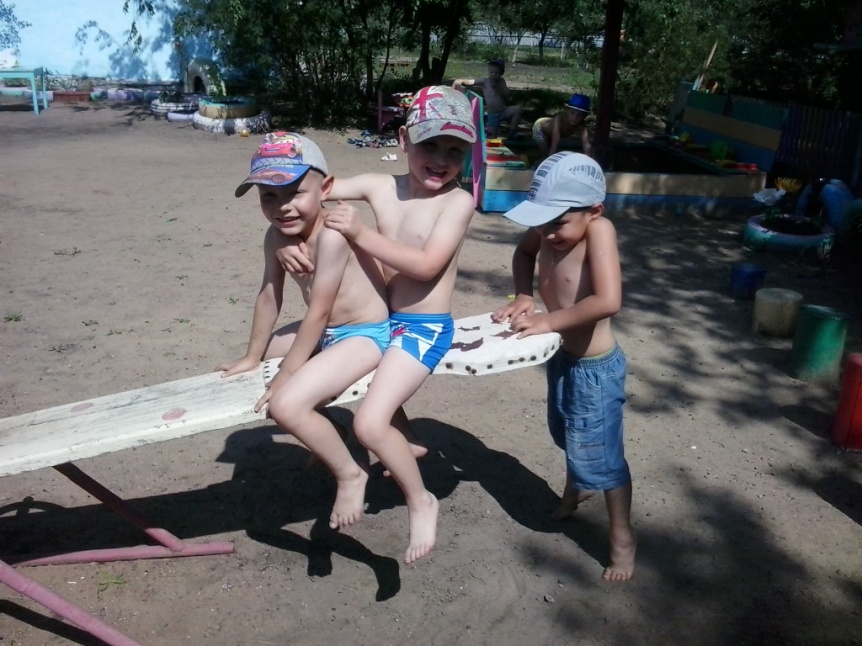 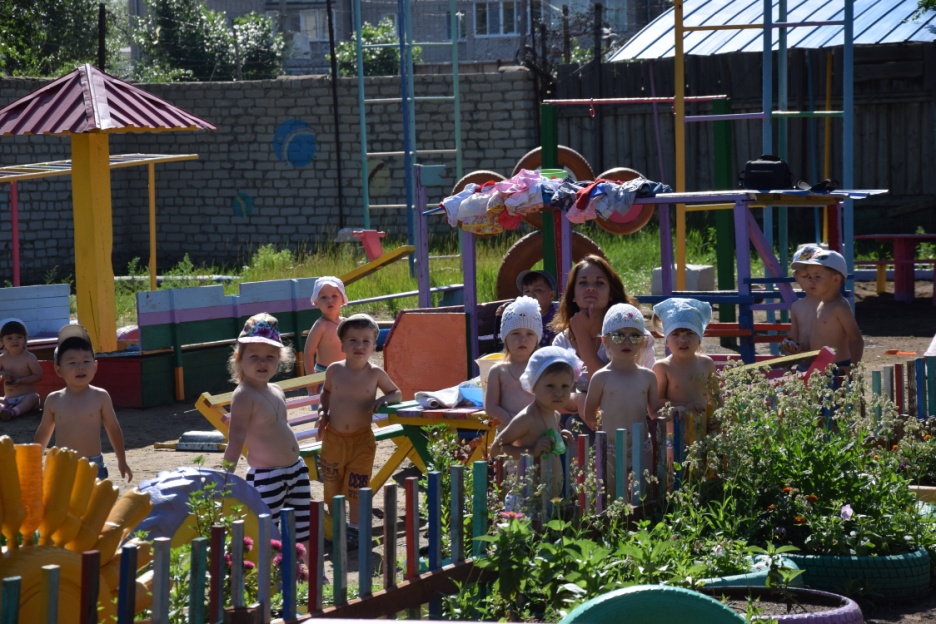 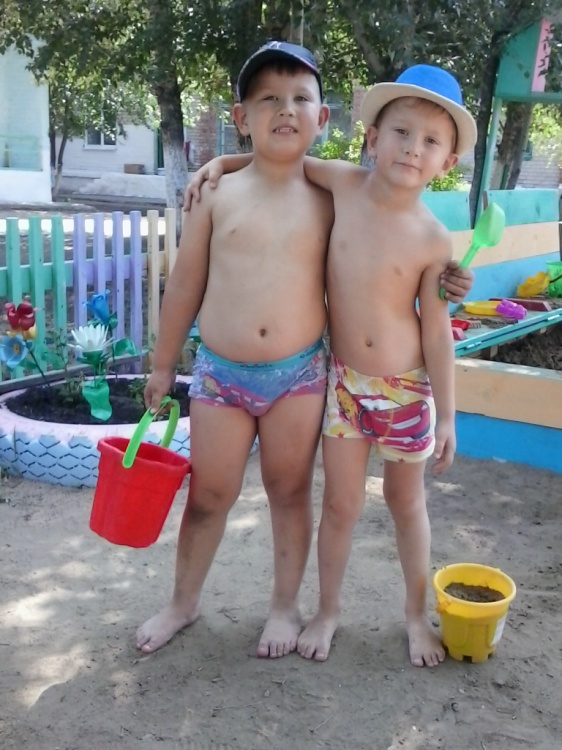 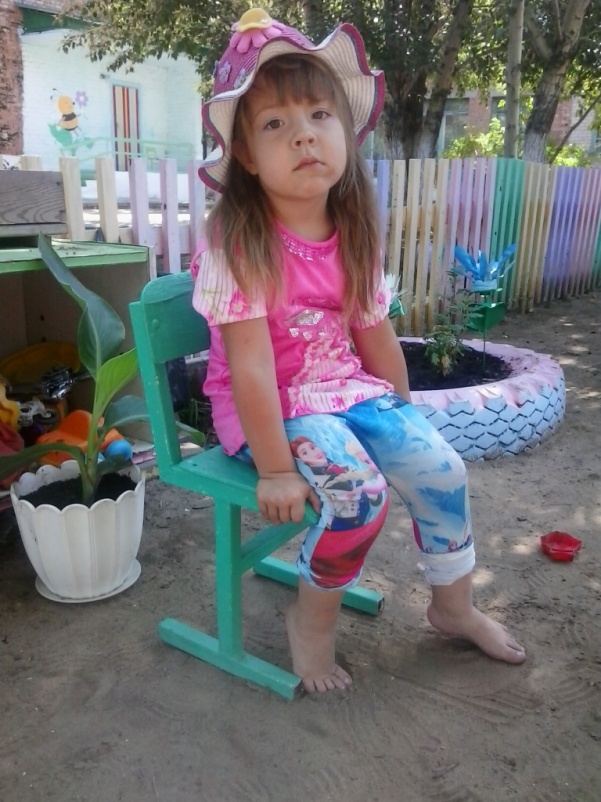 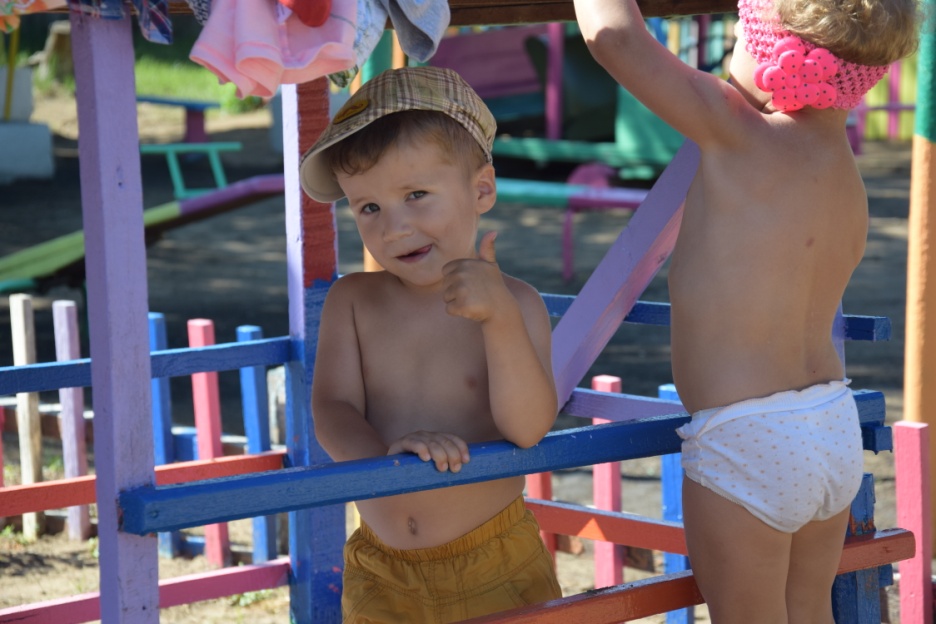 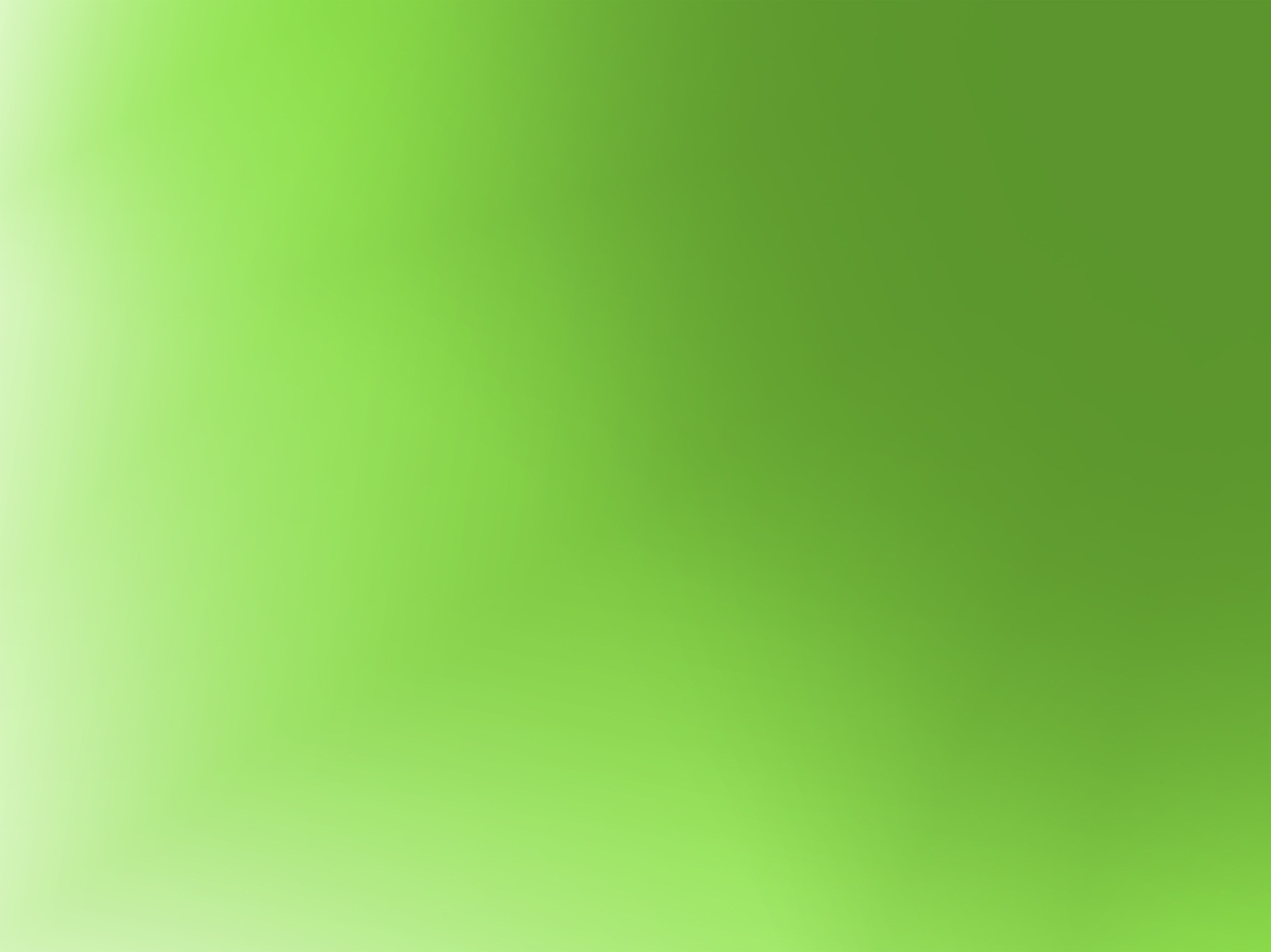 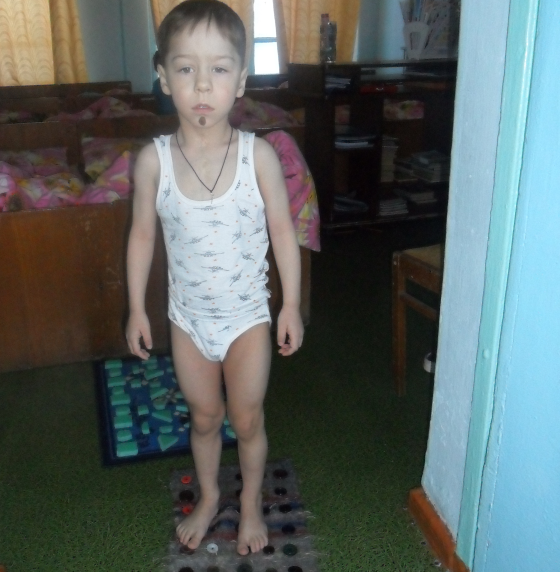 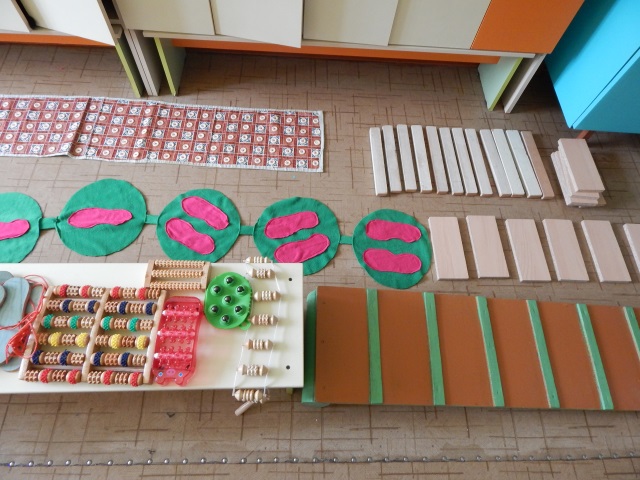 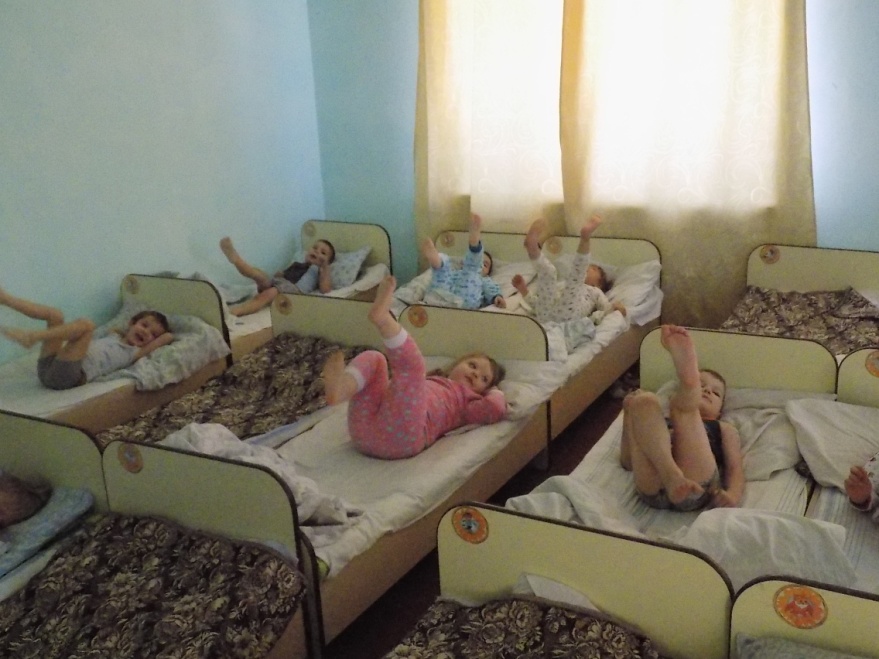 Гимнастика после сна
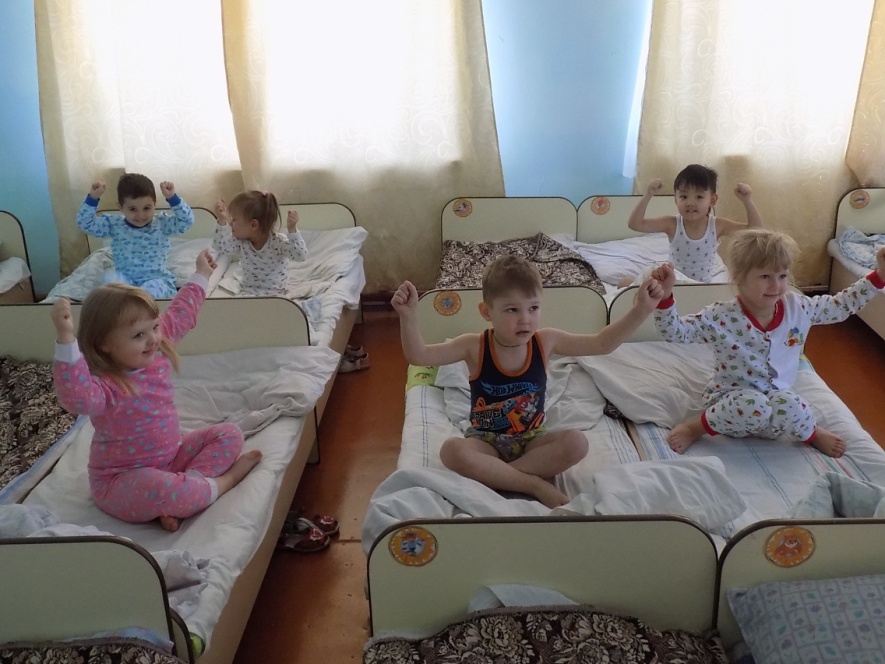 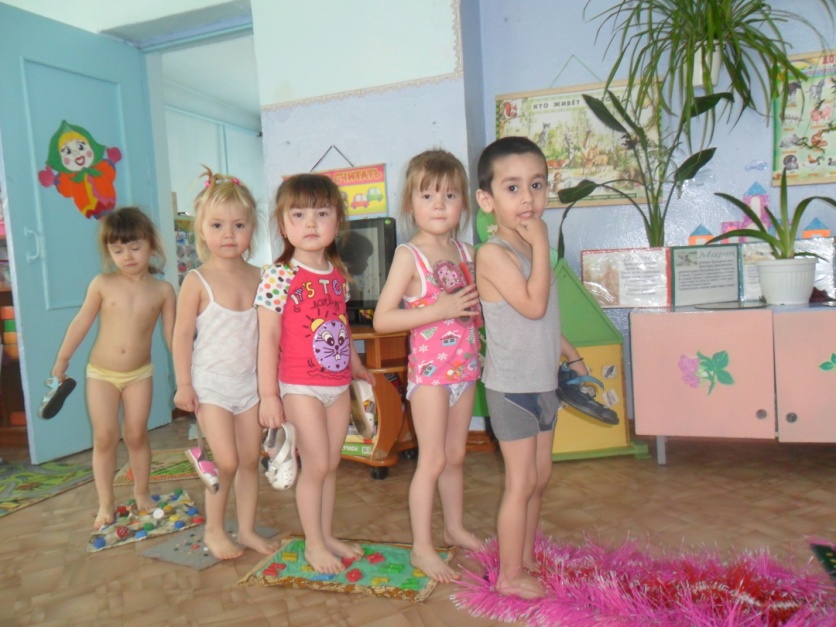 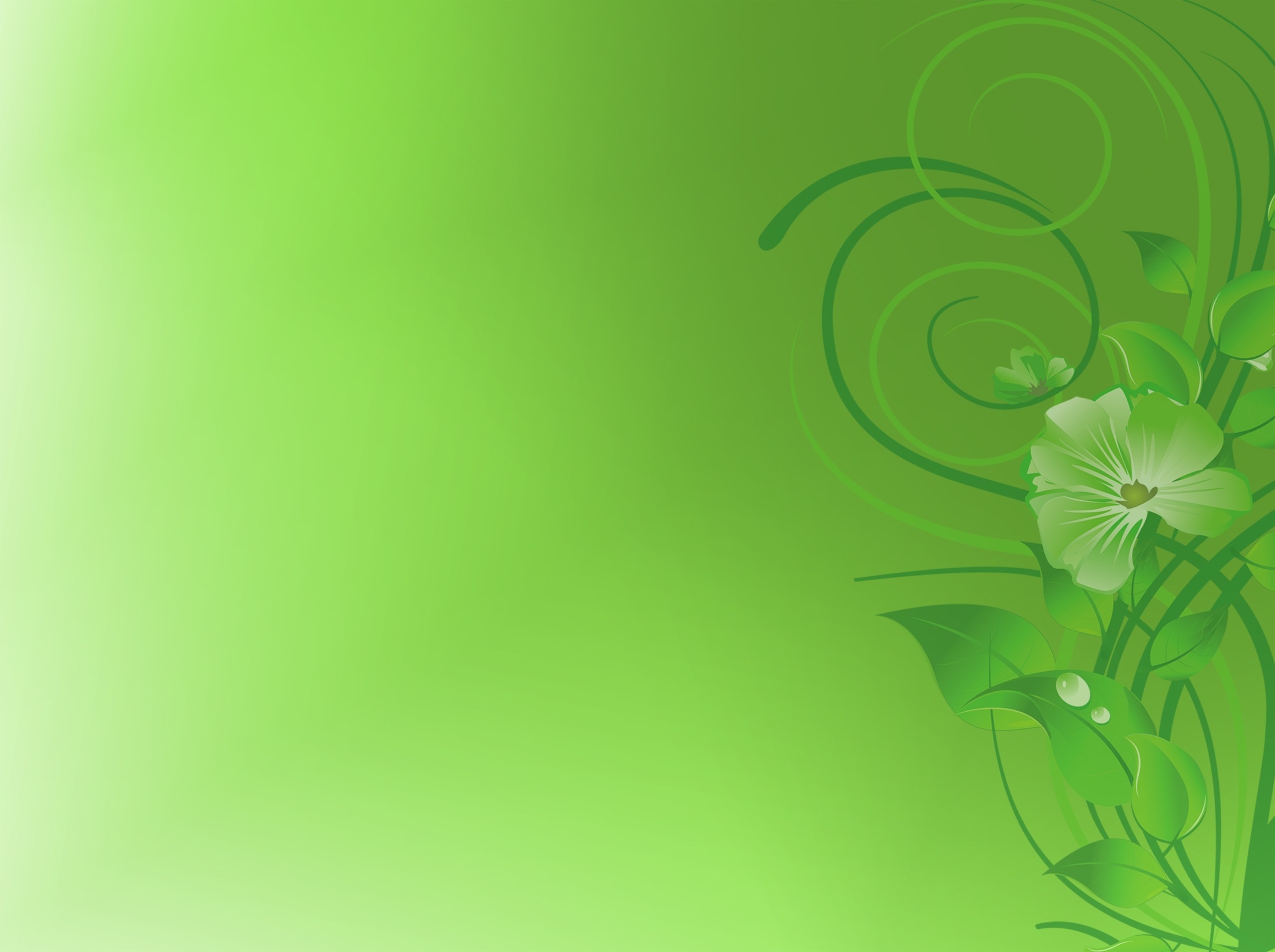 «Дыхательная гимнастика»
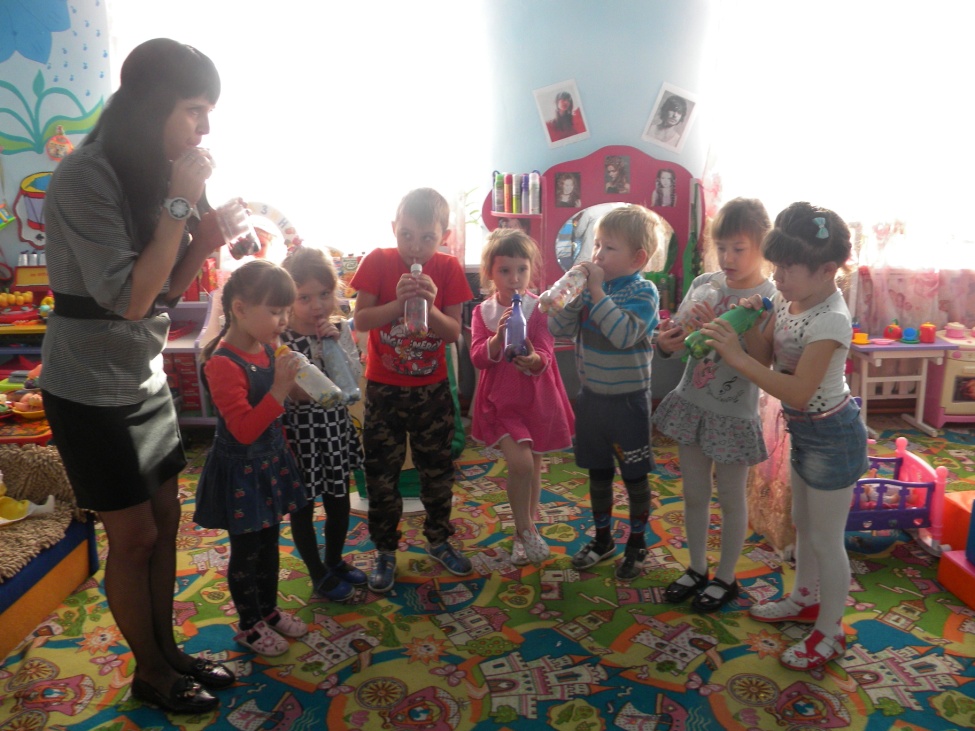 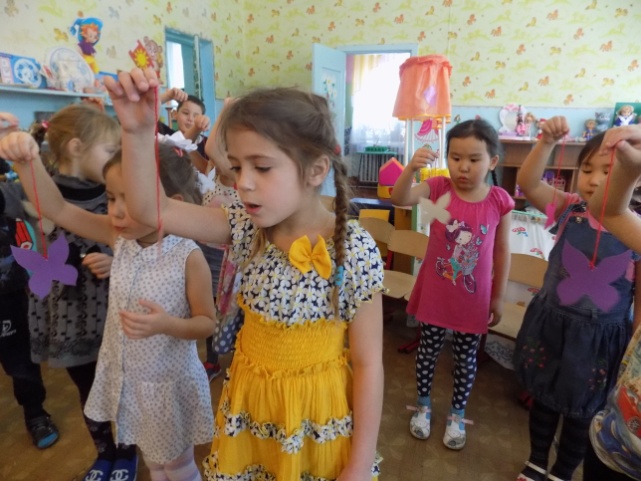 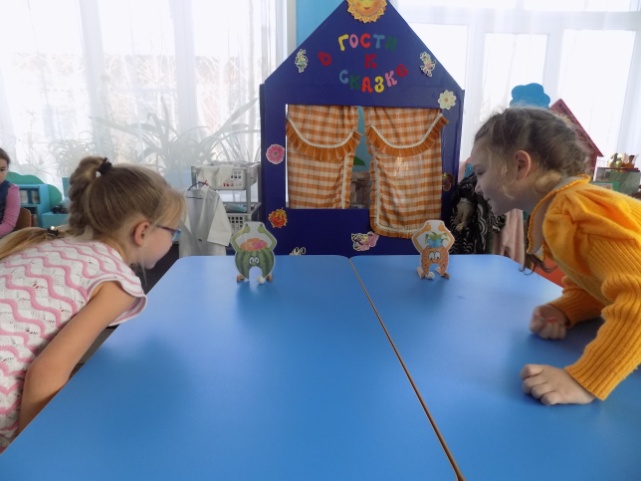 «Утренняя зарядка»
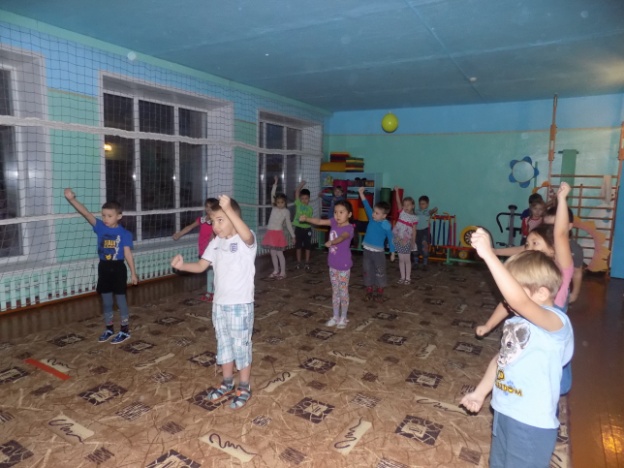 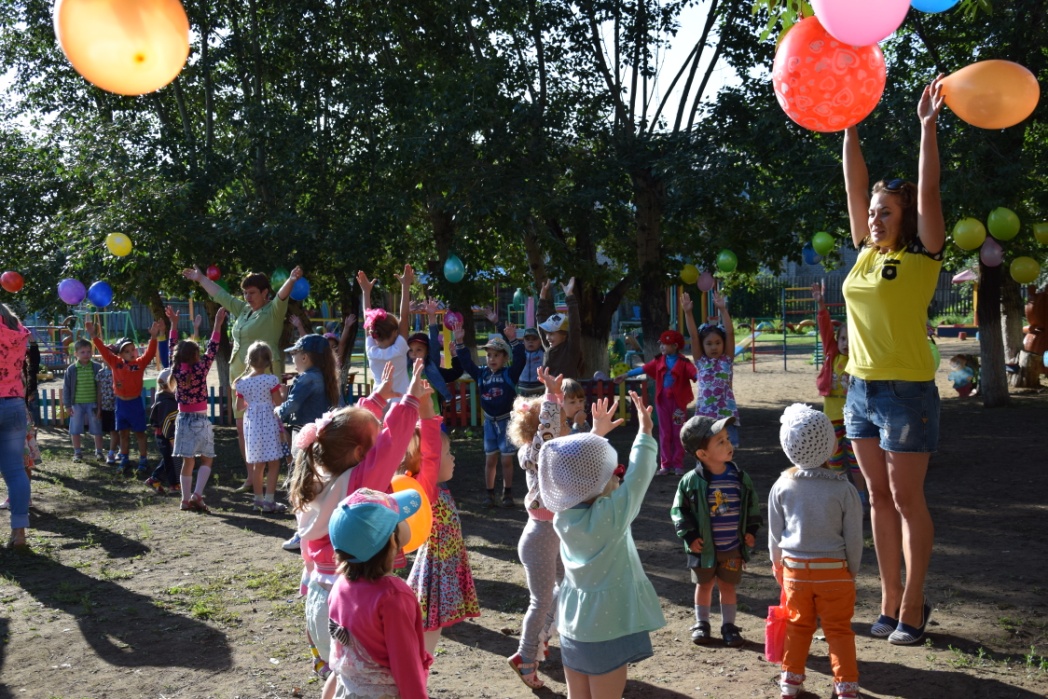 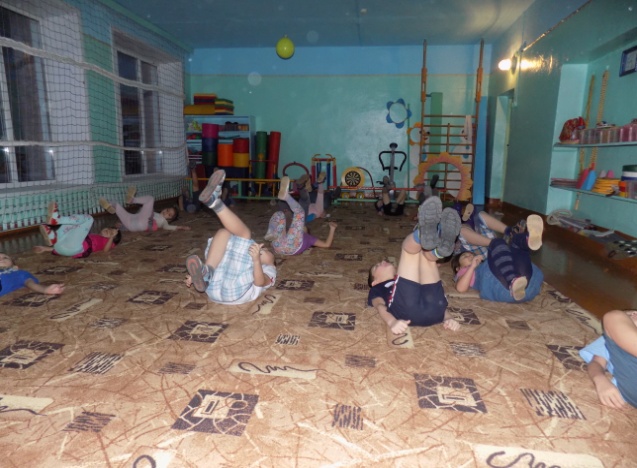 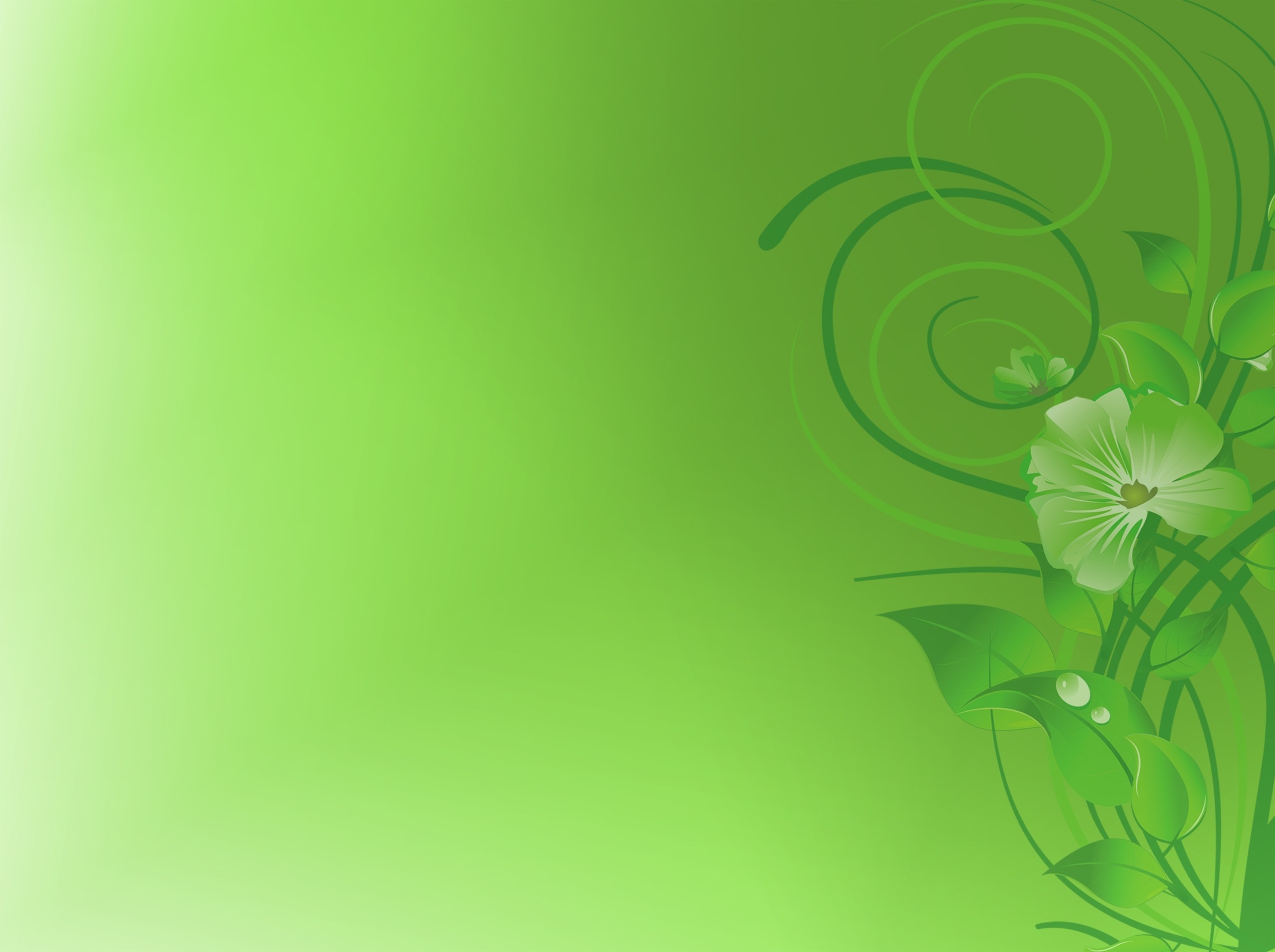 «Технологии проектного  метода»:
Проект летне-оздоровительной работы                                                                                                                                                   	«Рыцари дорожного движения»
«Летние эстафеты»
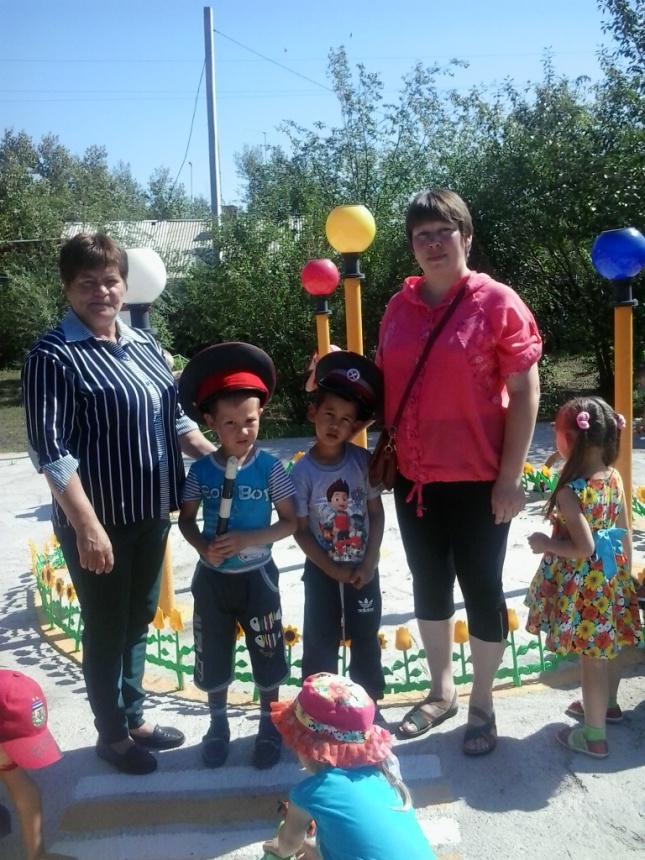 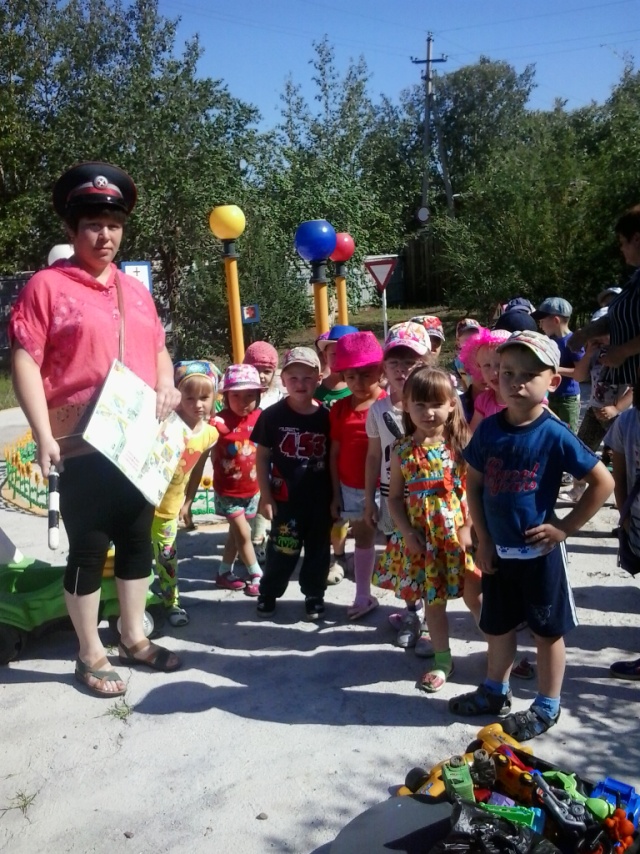 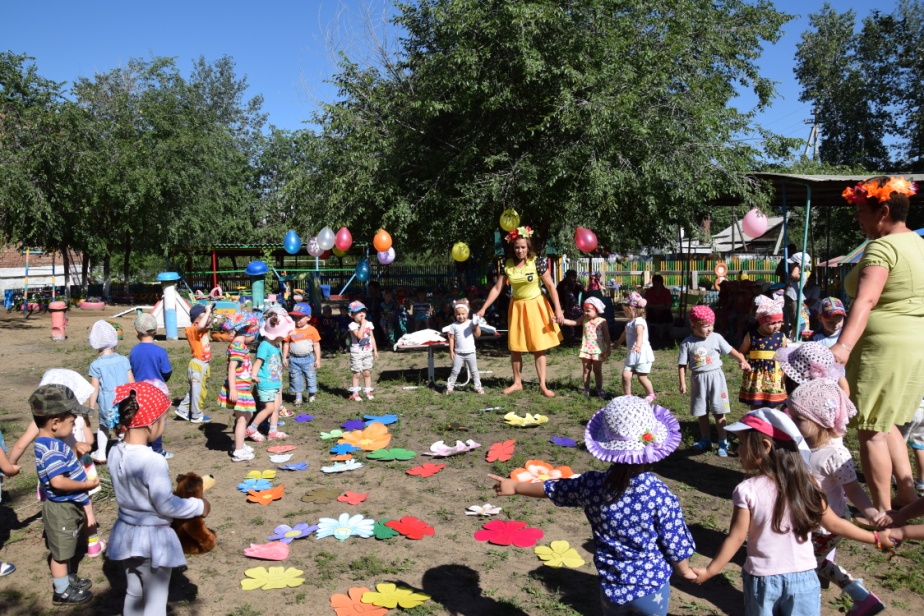 «Юные садоводы»
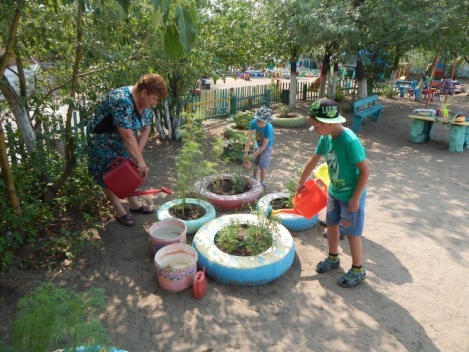 «Юные натуралисты»
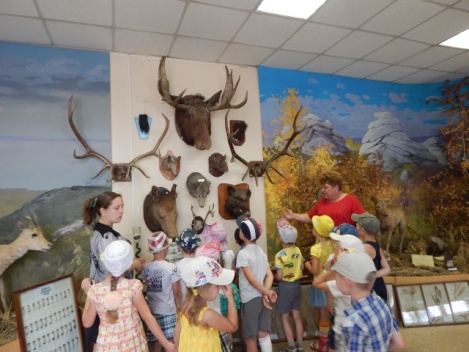 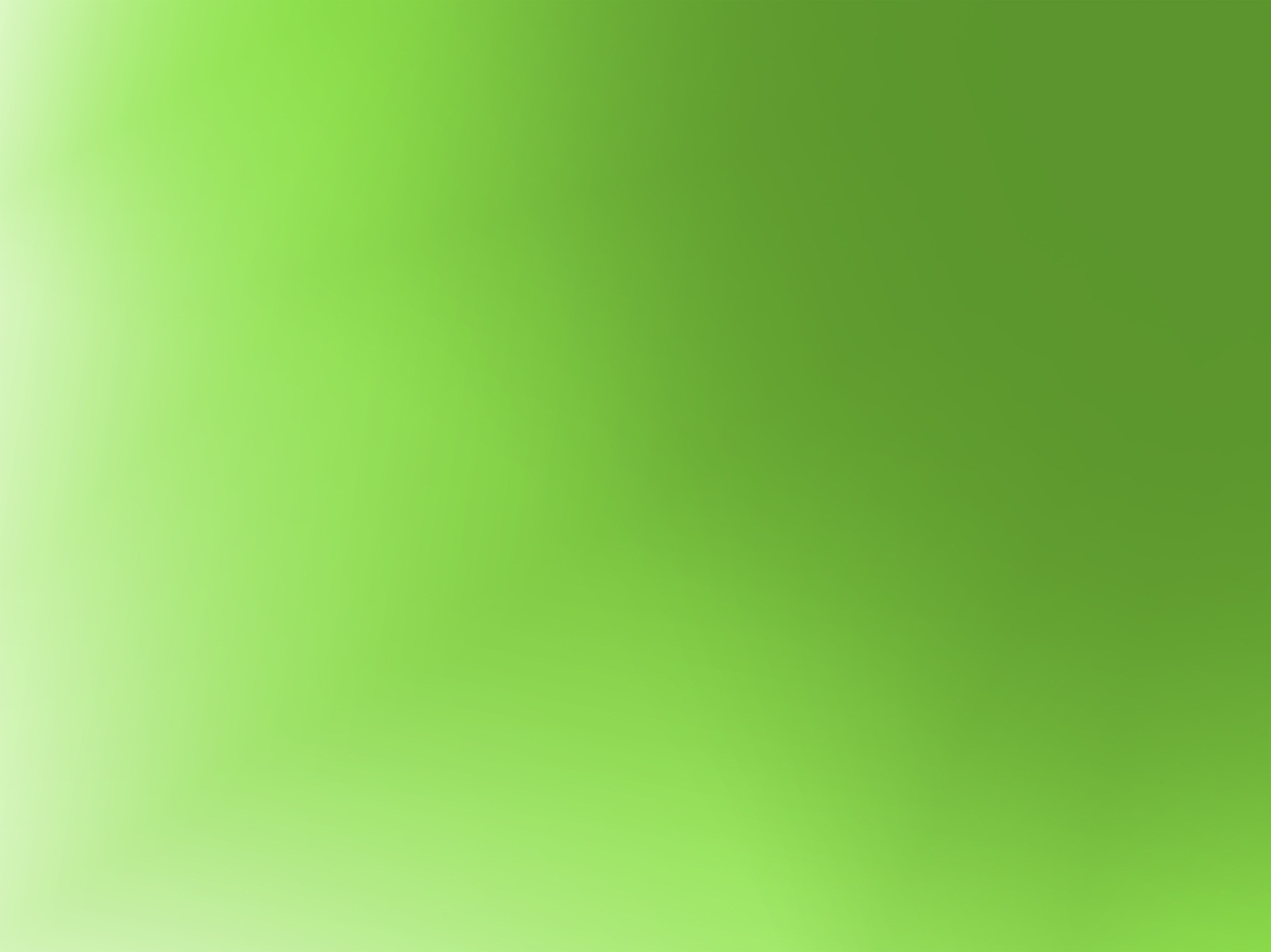 Проект «День победы»
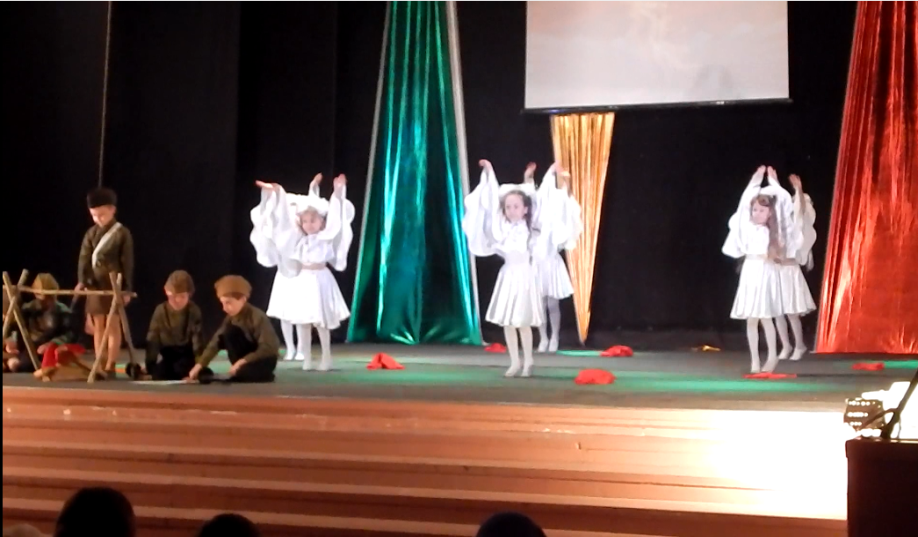 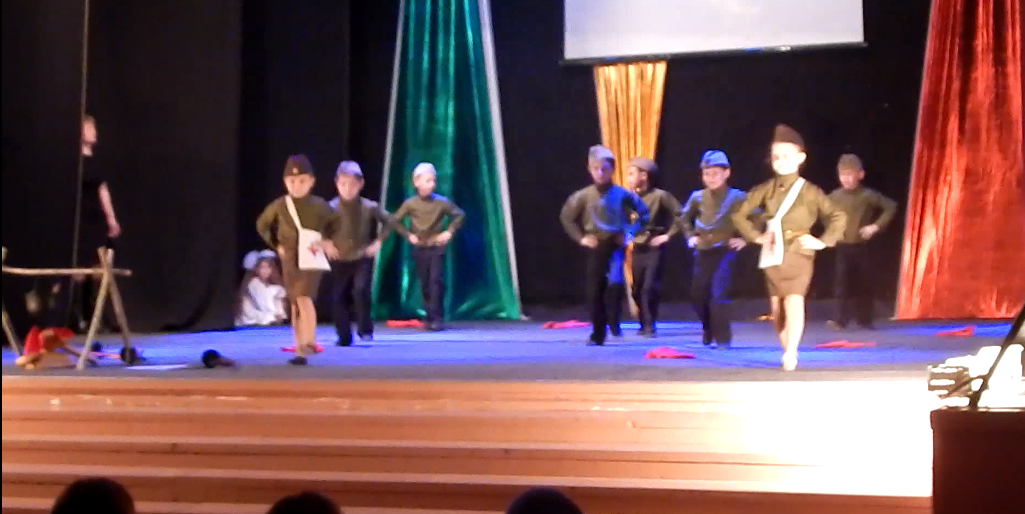 Проект «Масленица»
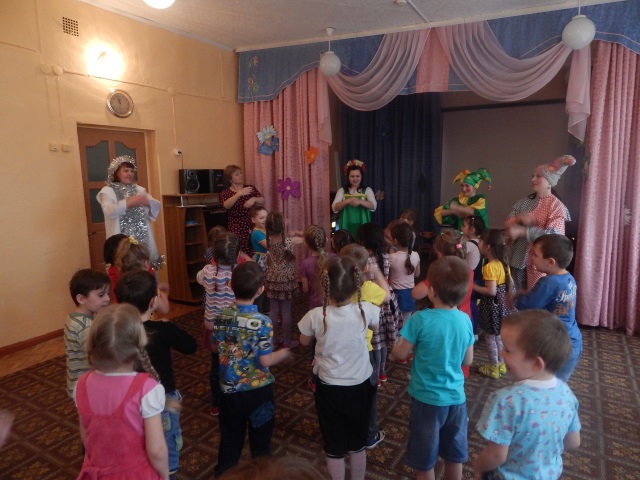 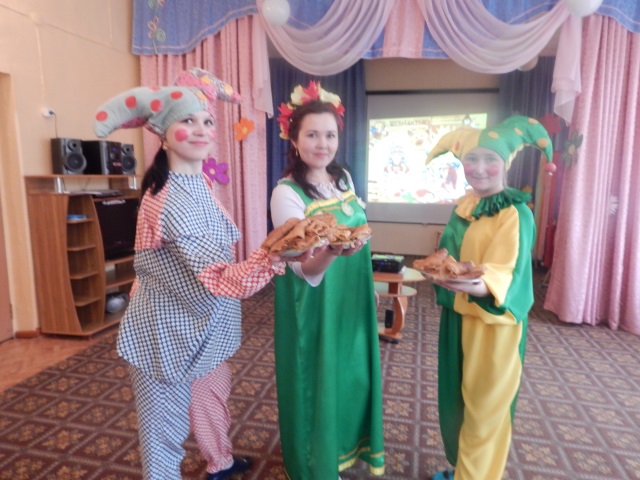 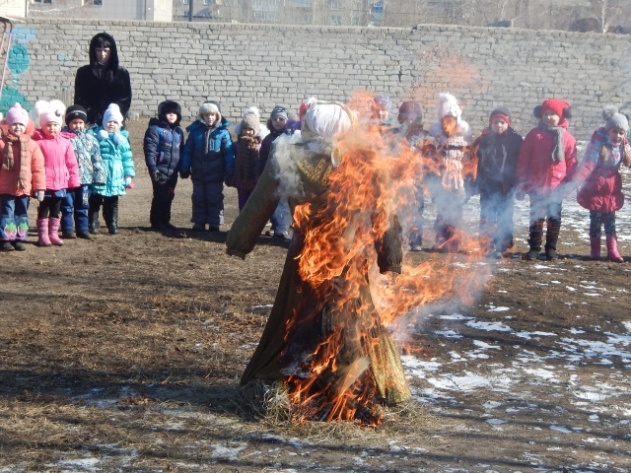 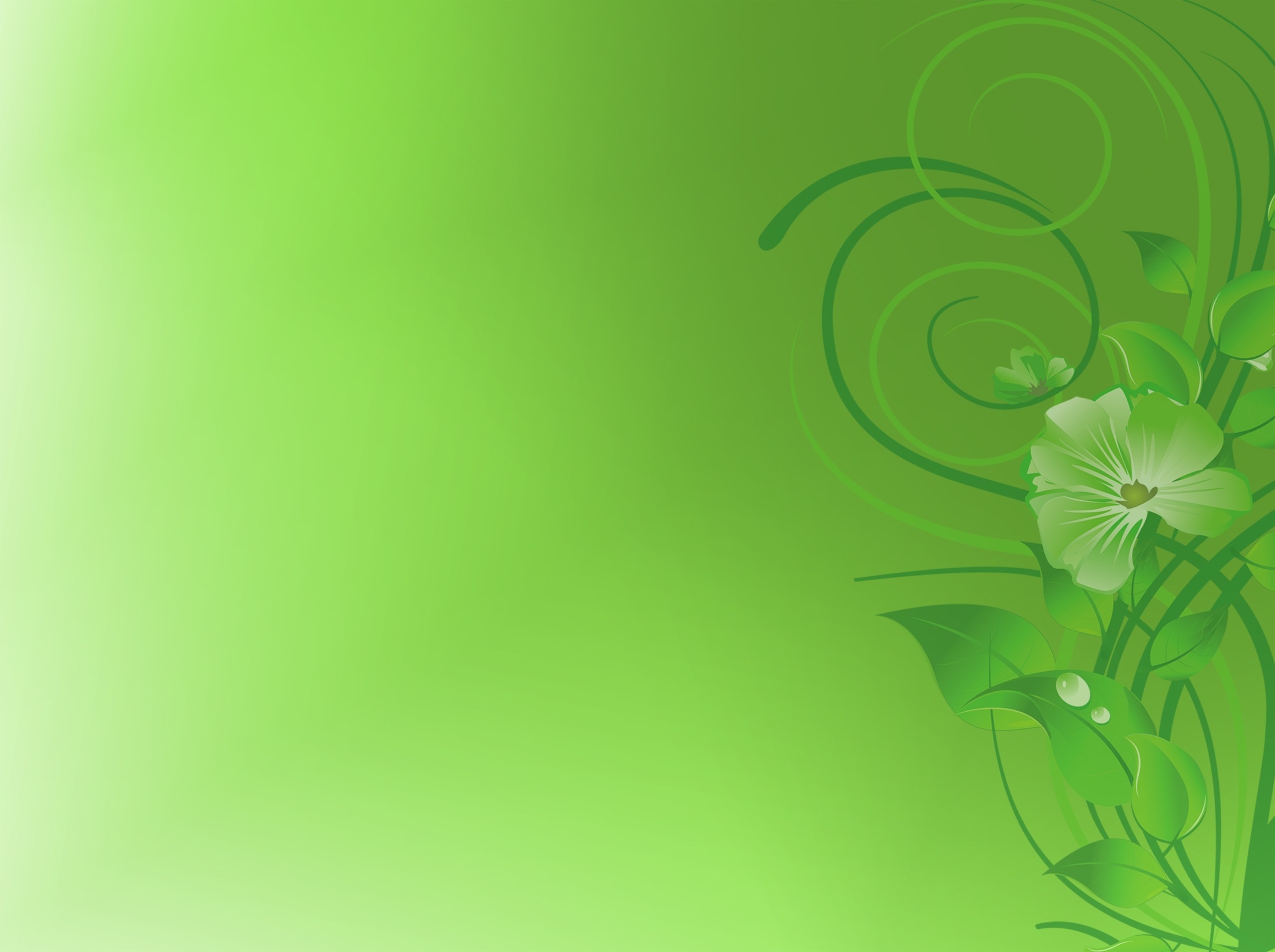 «Игровые технологии»:
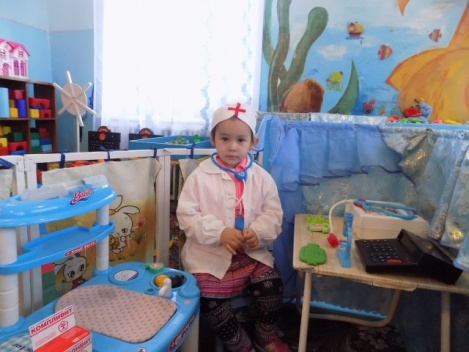 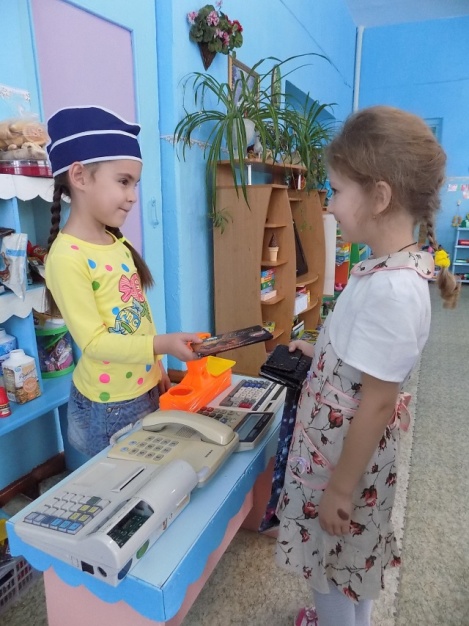 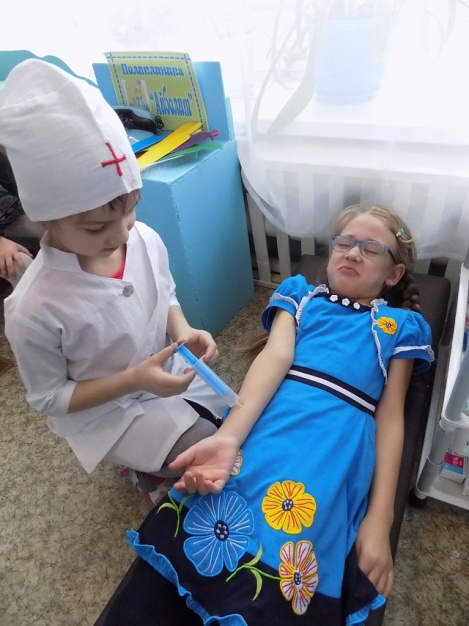 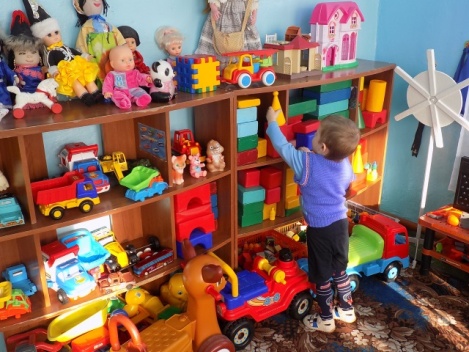 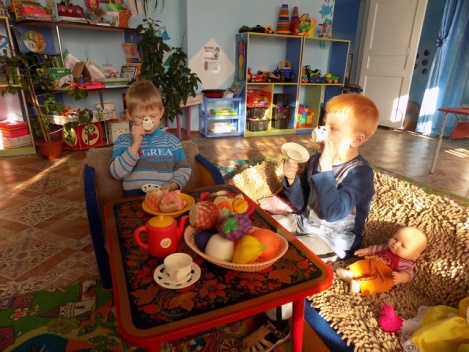 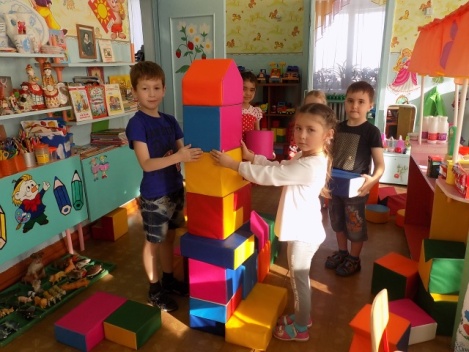 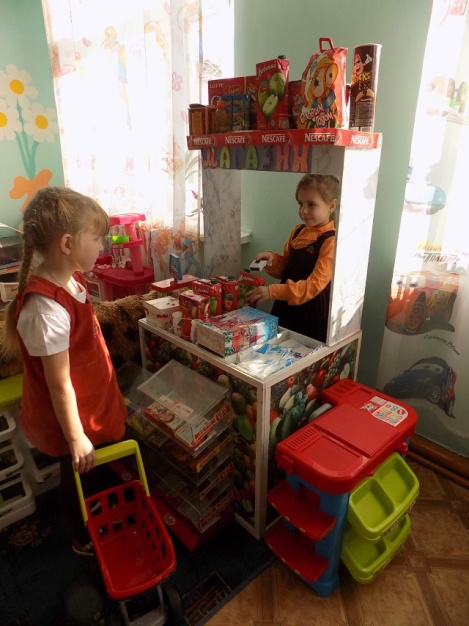 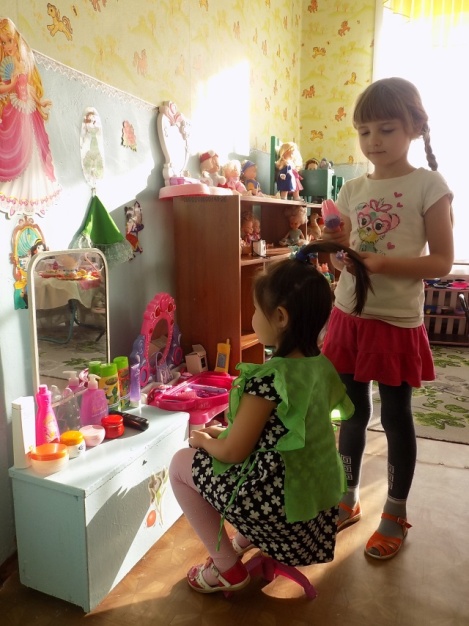 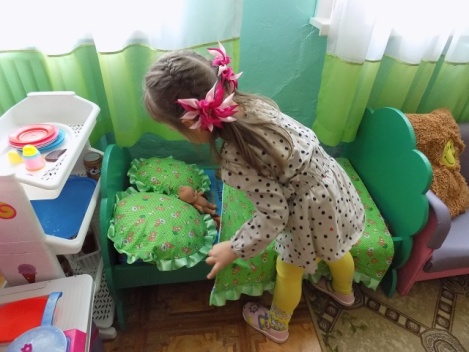 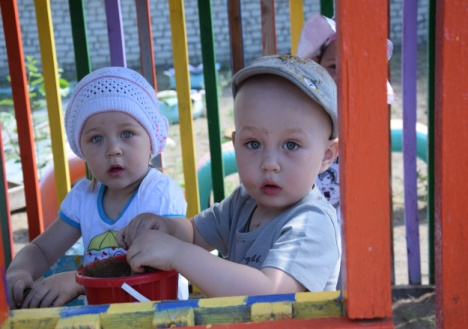 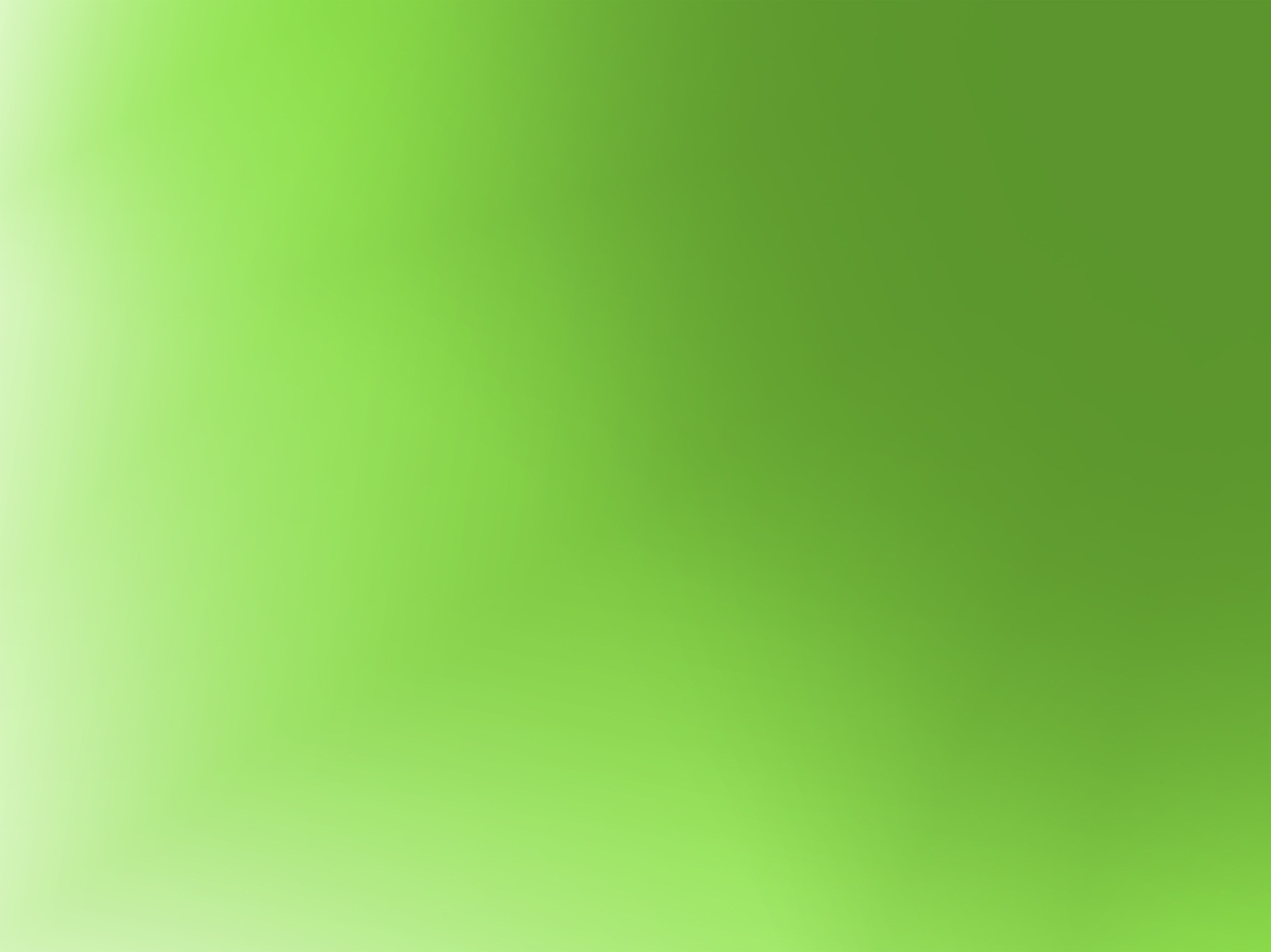 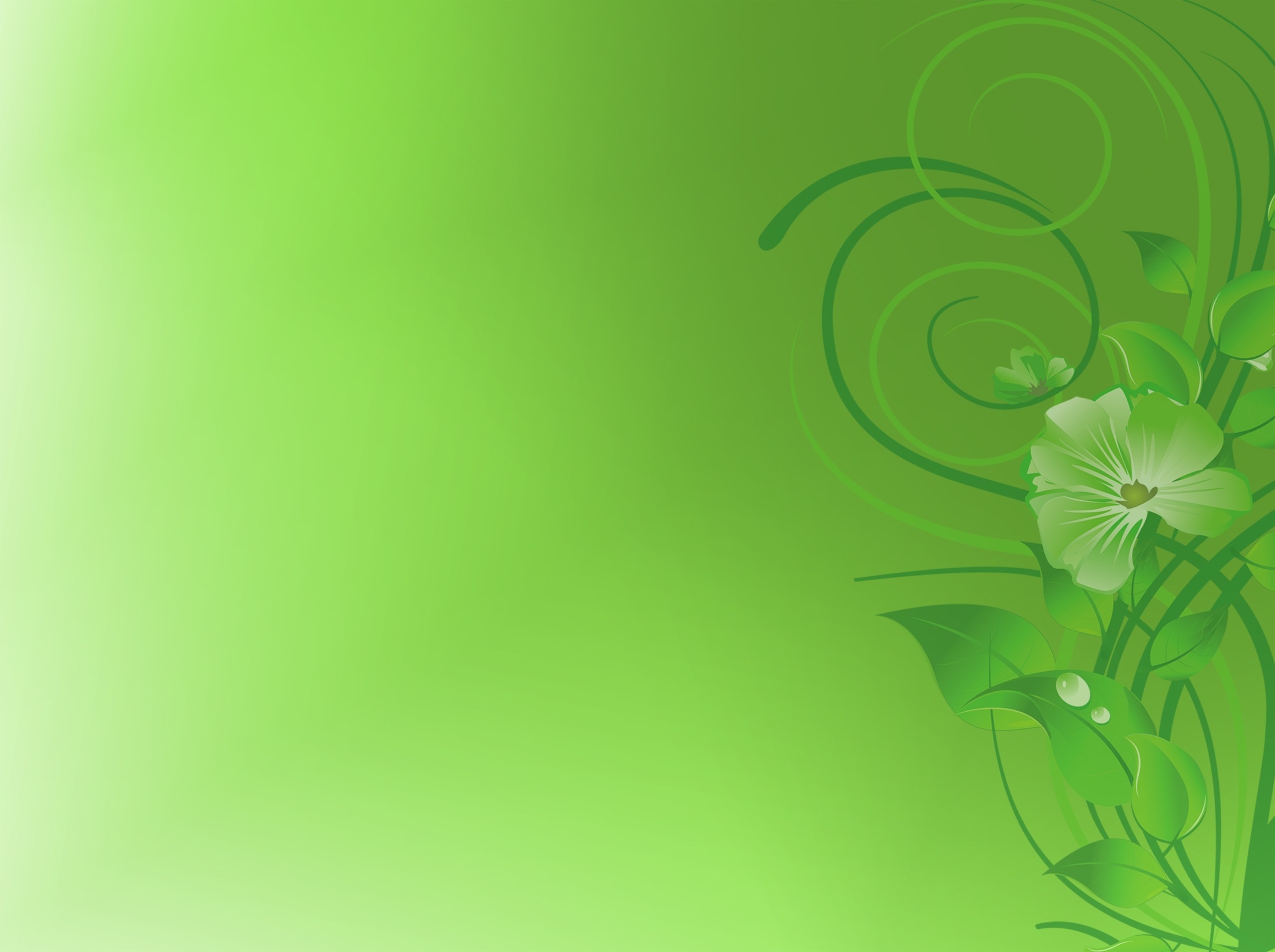 «Информационно – коммуникационные технологии»
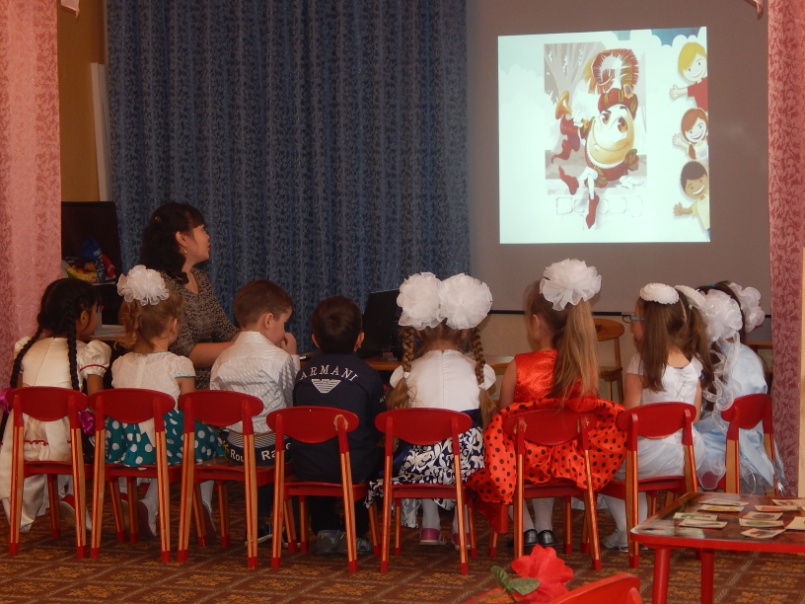 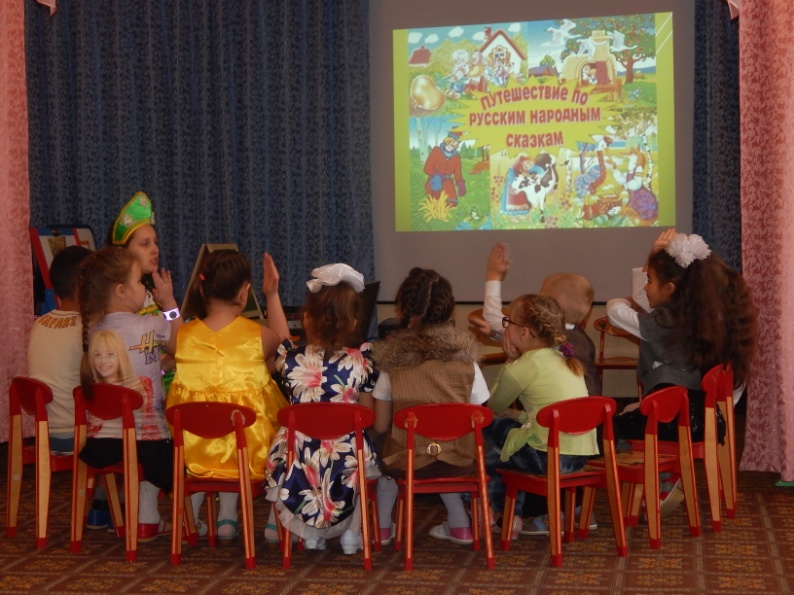 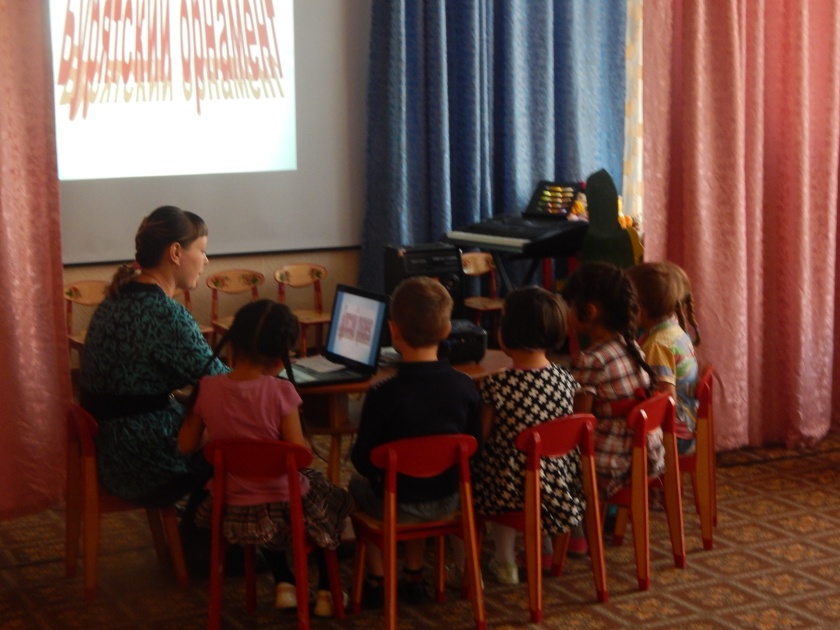 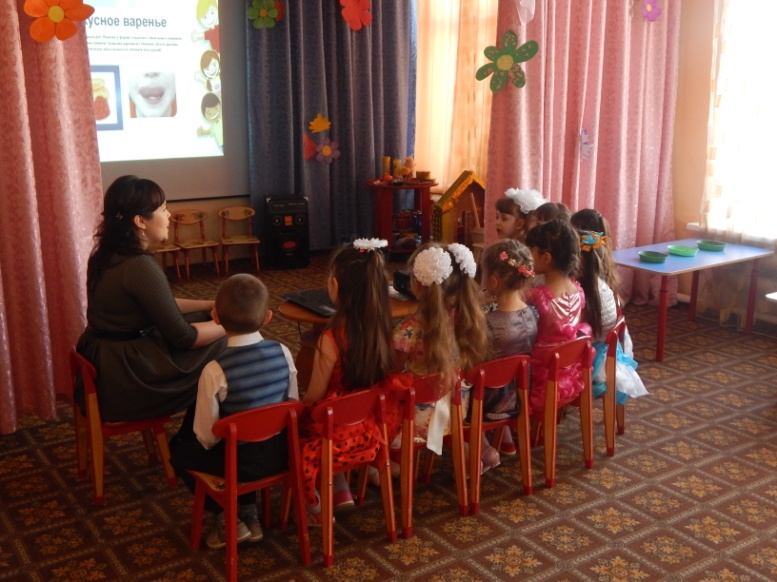 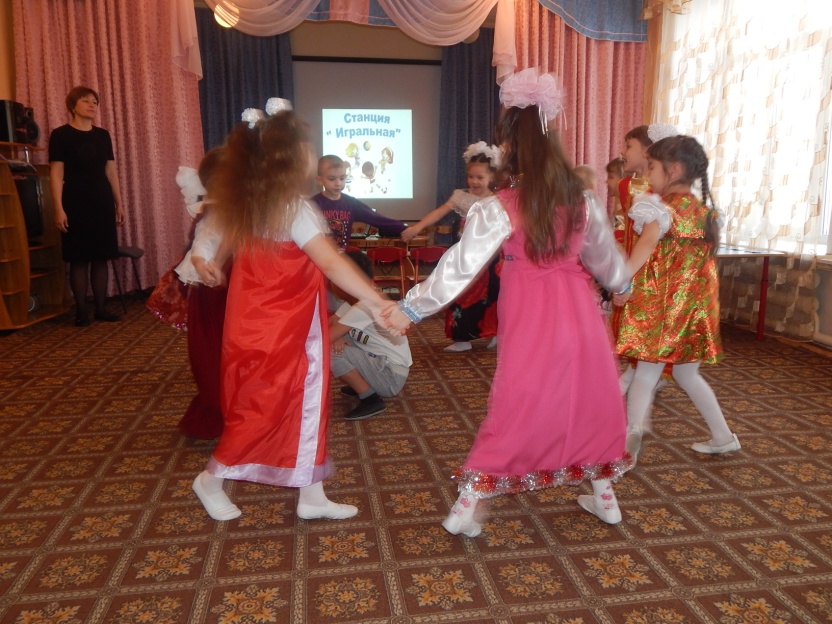 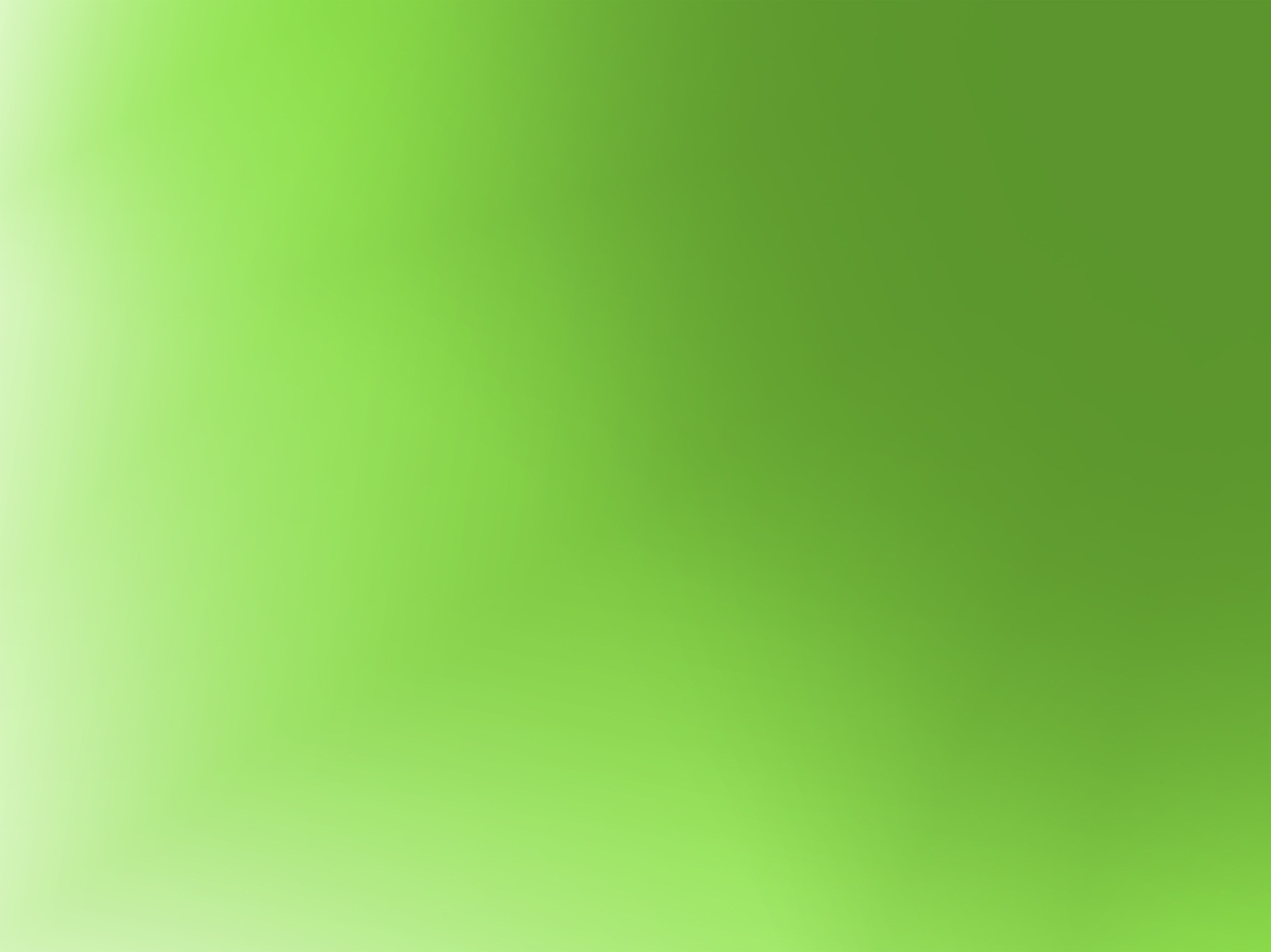 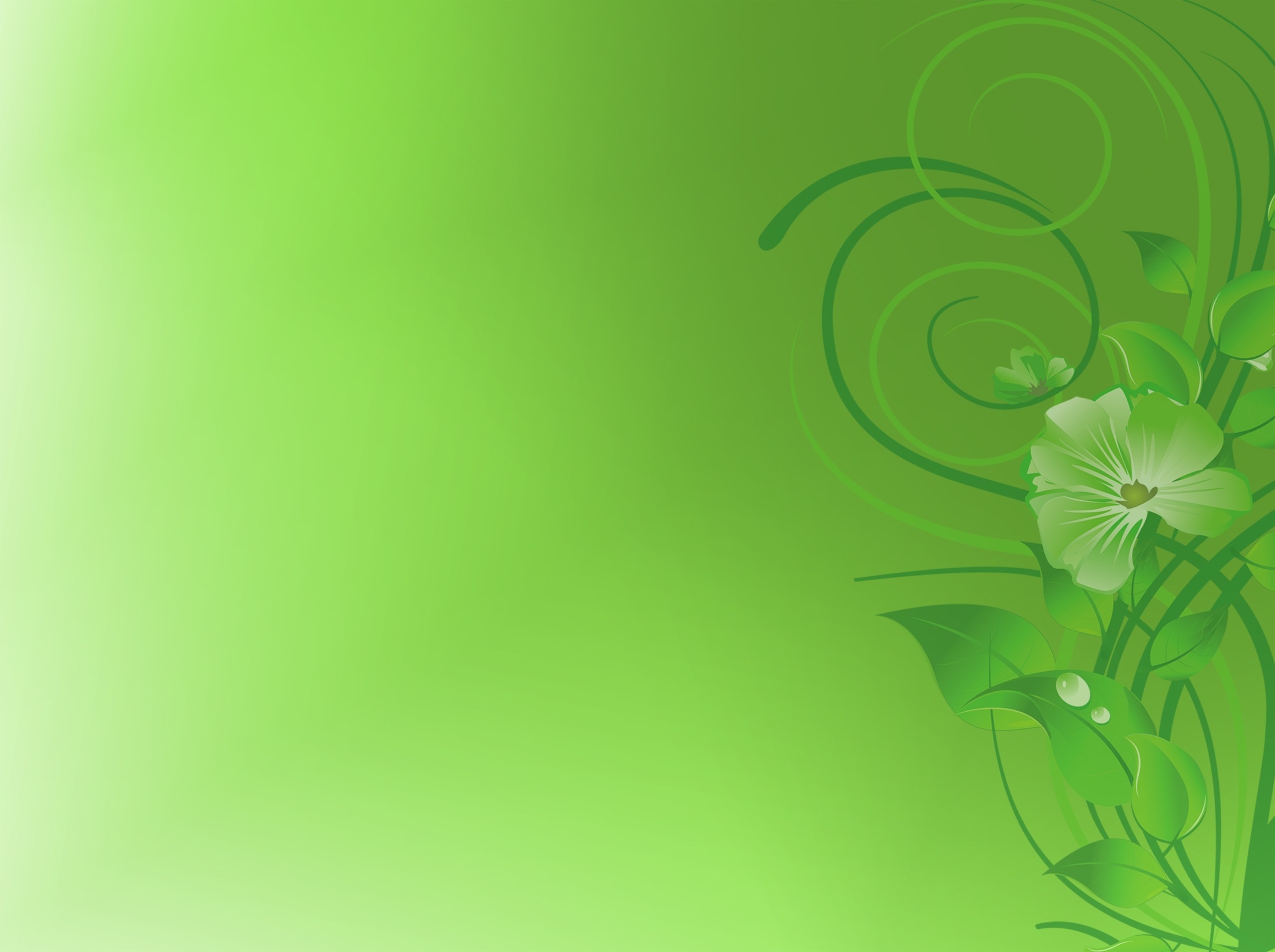 «Вовлеченность родителей в процесс образования и воспитания»
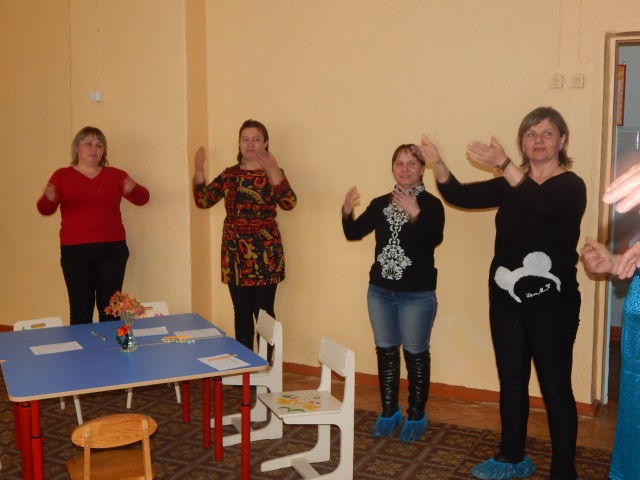 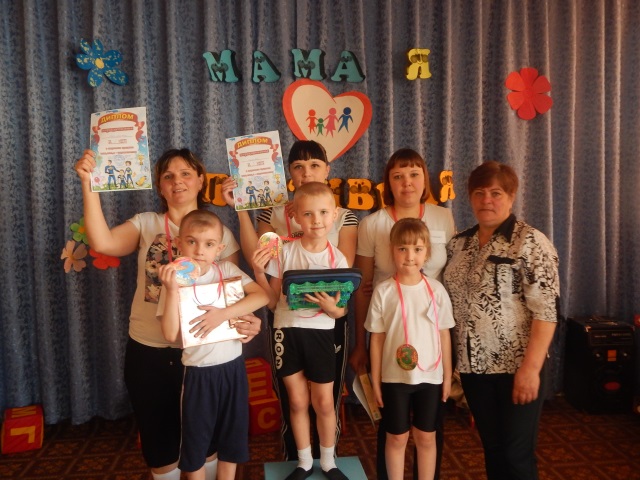 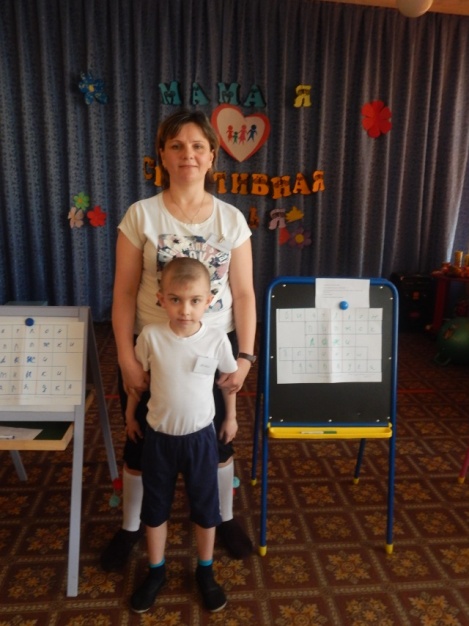 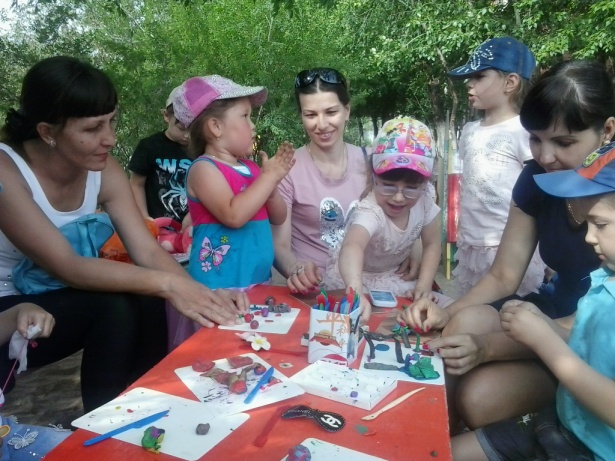 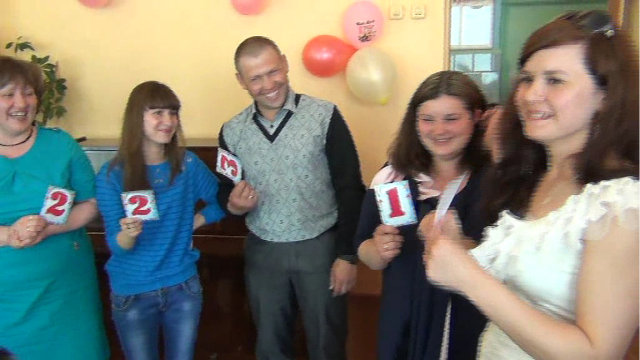 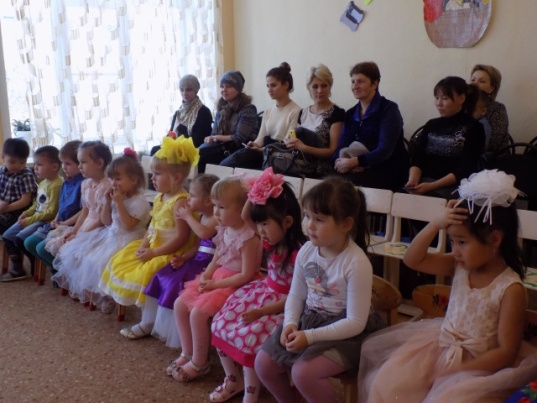 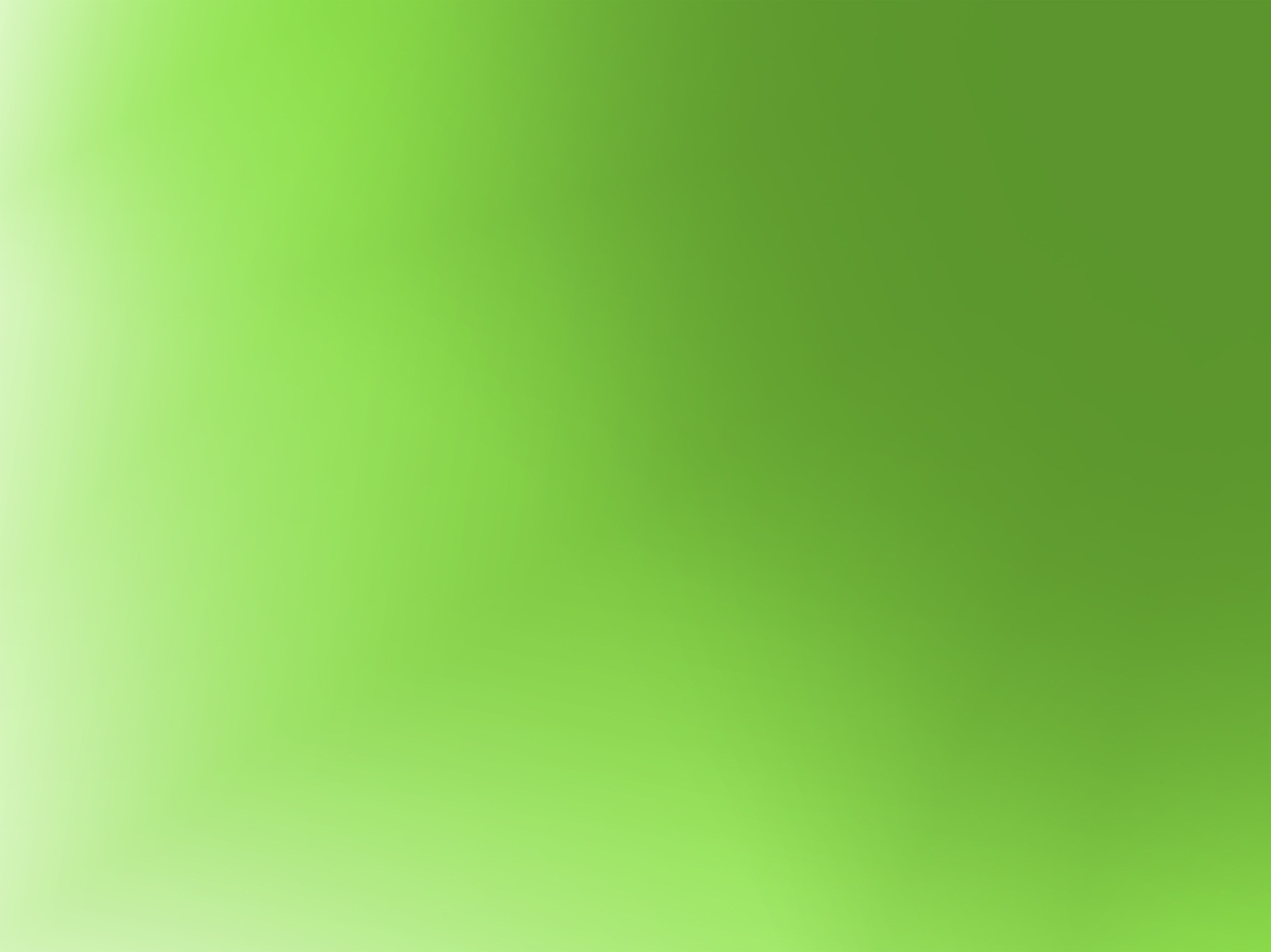 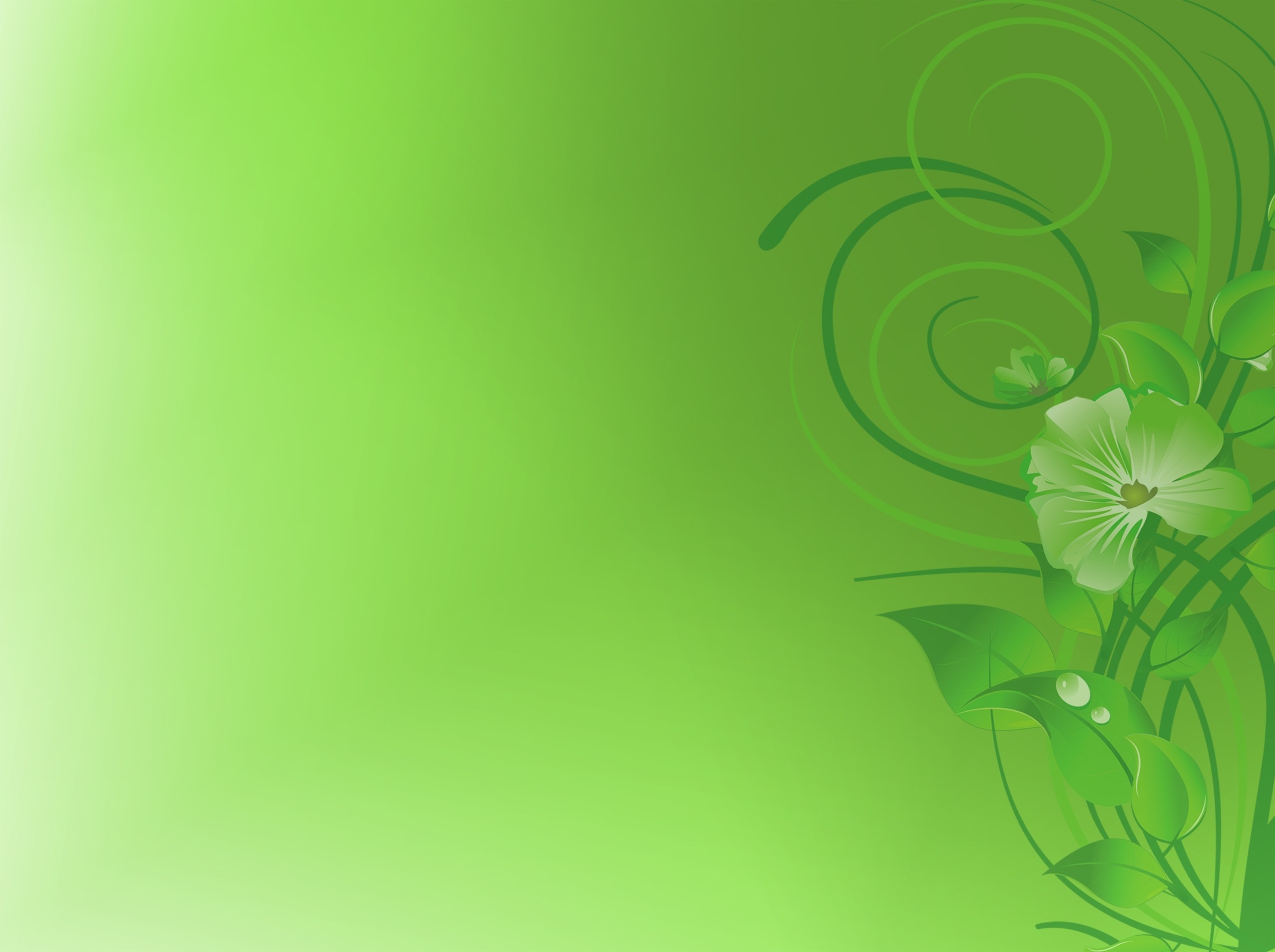 Мероприятия, организованные нашим детским садом и проведенные  с участием воспитанников и педагогов на районном уровне
Творческая группа инструкторов ФИЗО «Организация двигательно – познавательной деятельности – новое направление в решении задач физического развития дошкольников»
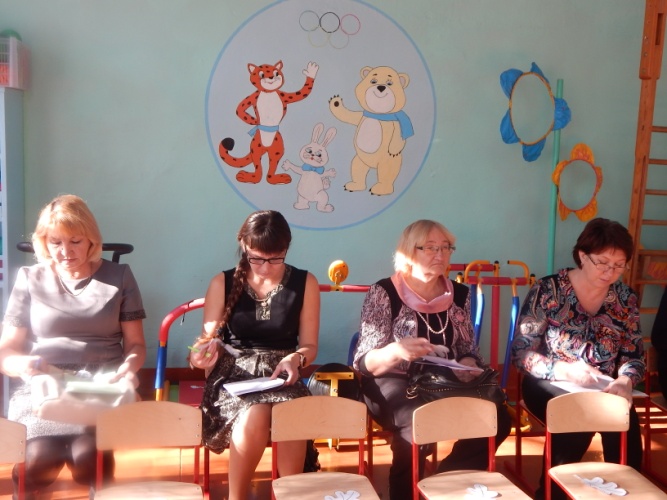 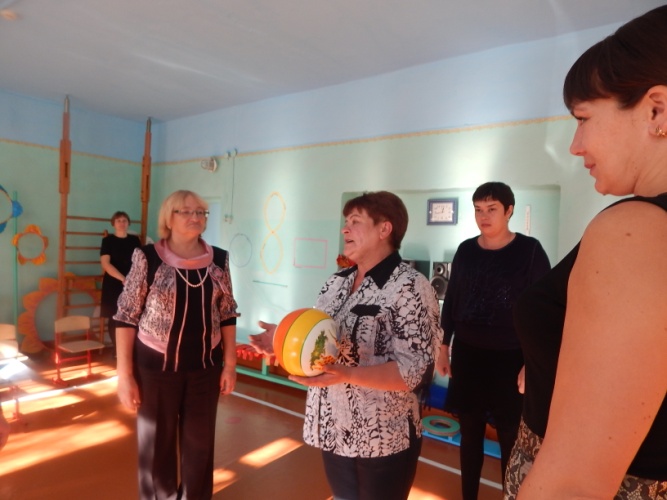 Семинар – практикум для музыкальных работников «Использование современных технологий в системе музыкального воспитания детей старшего возраста»
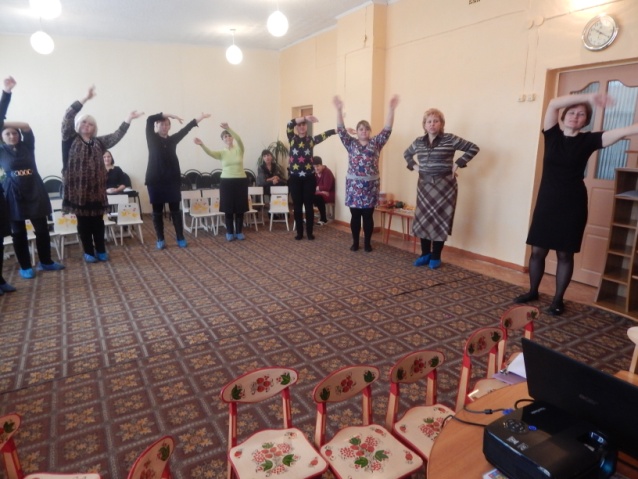 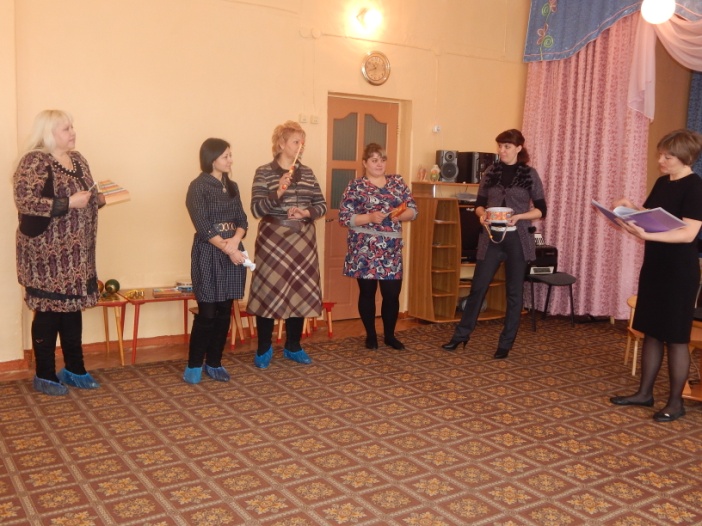 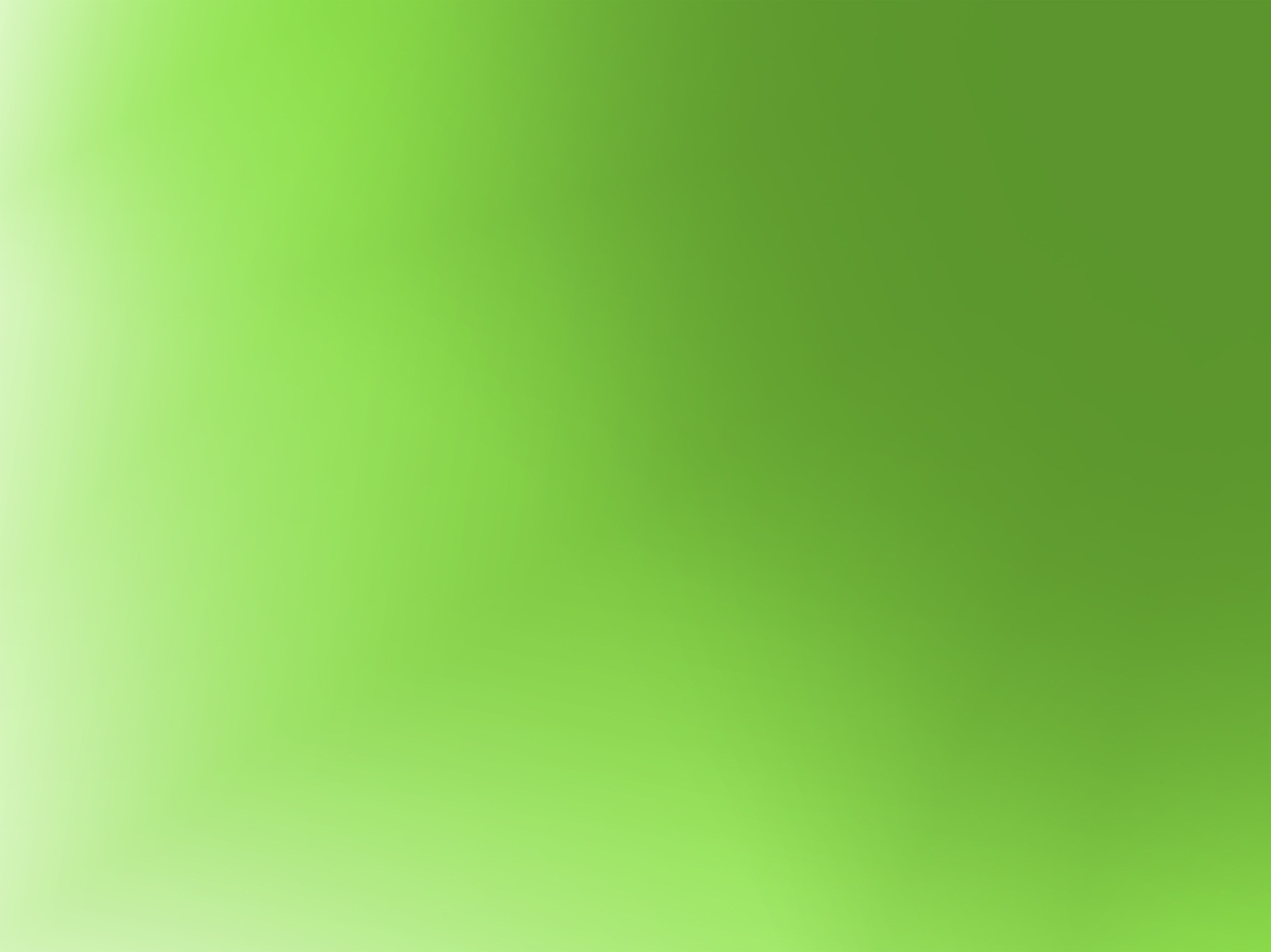 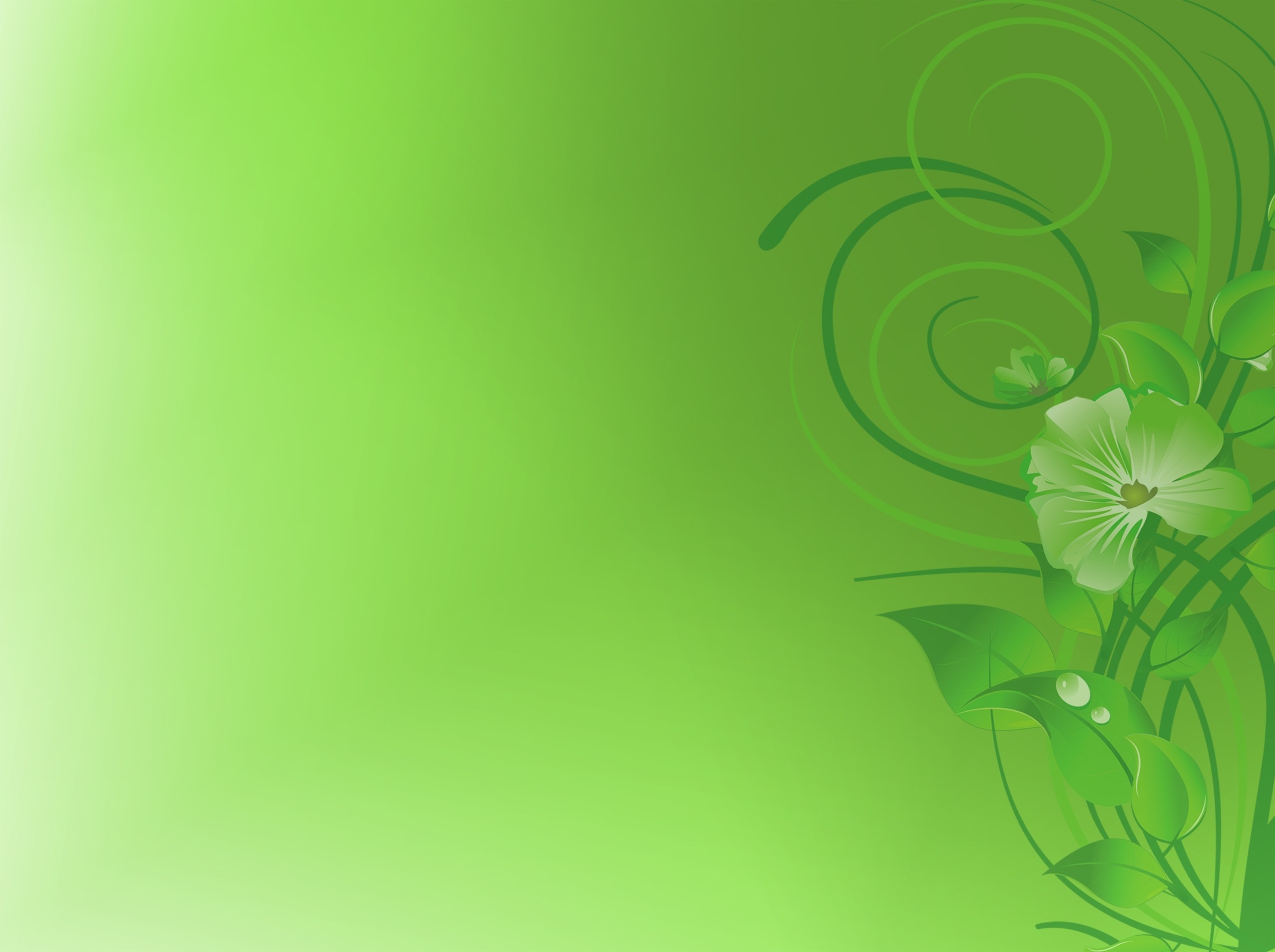 Семинар – практикум «Развитие речи и речевого общения детей посредством  произведений художественной литературы»
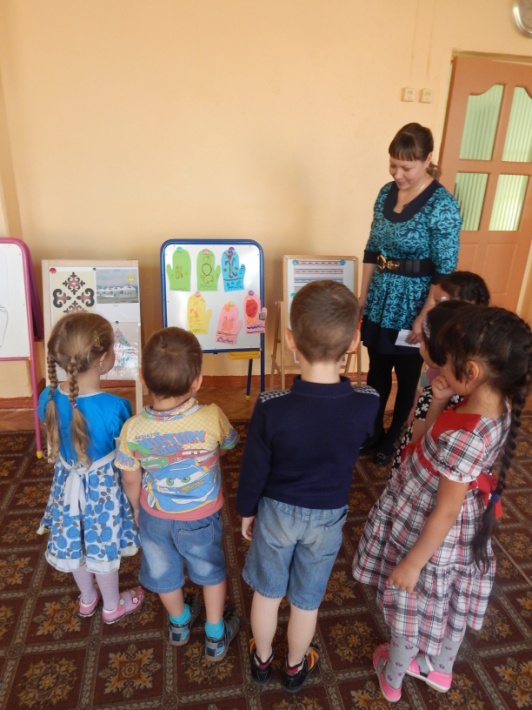 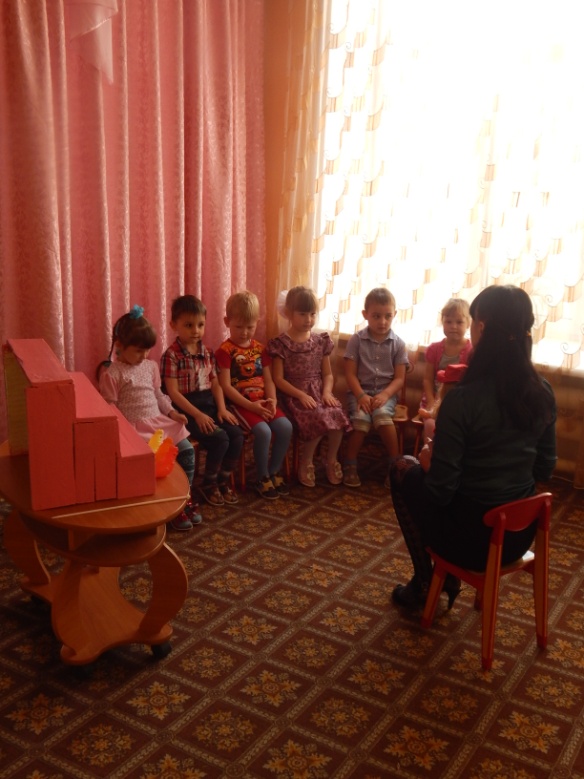 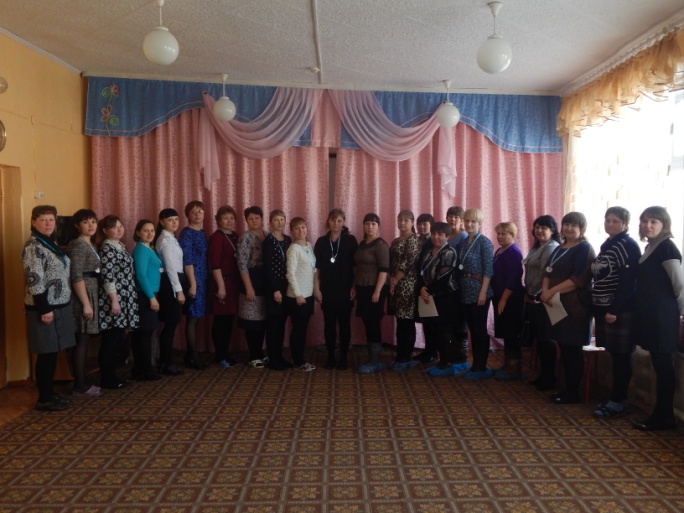 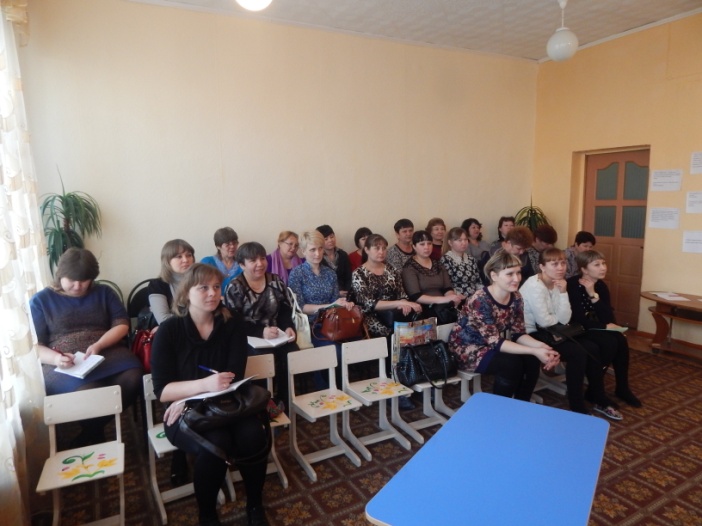 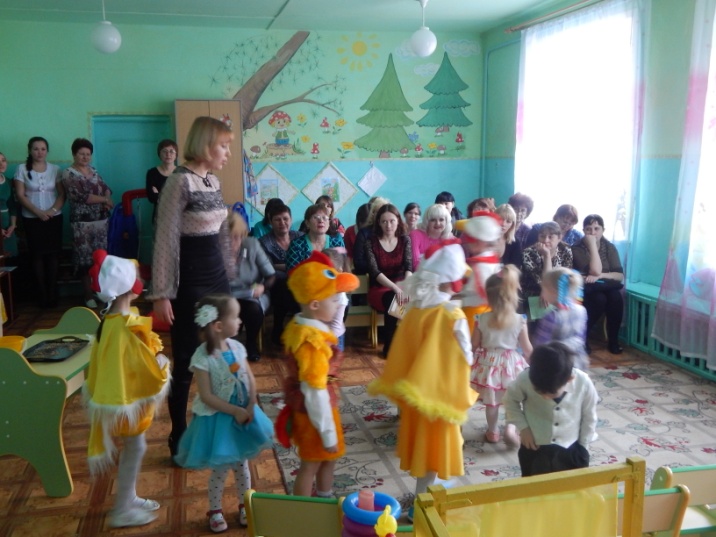 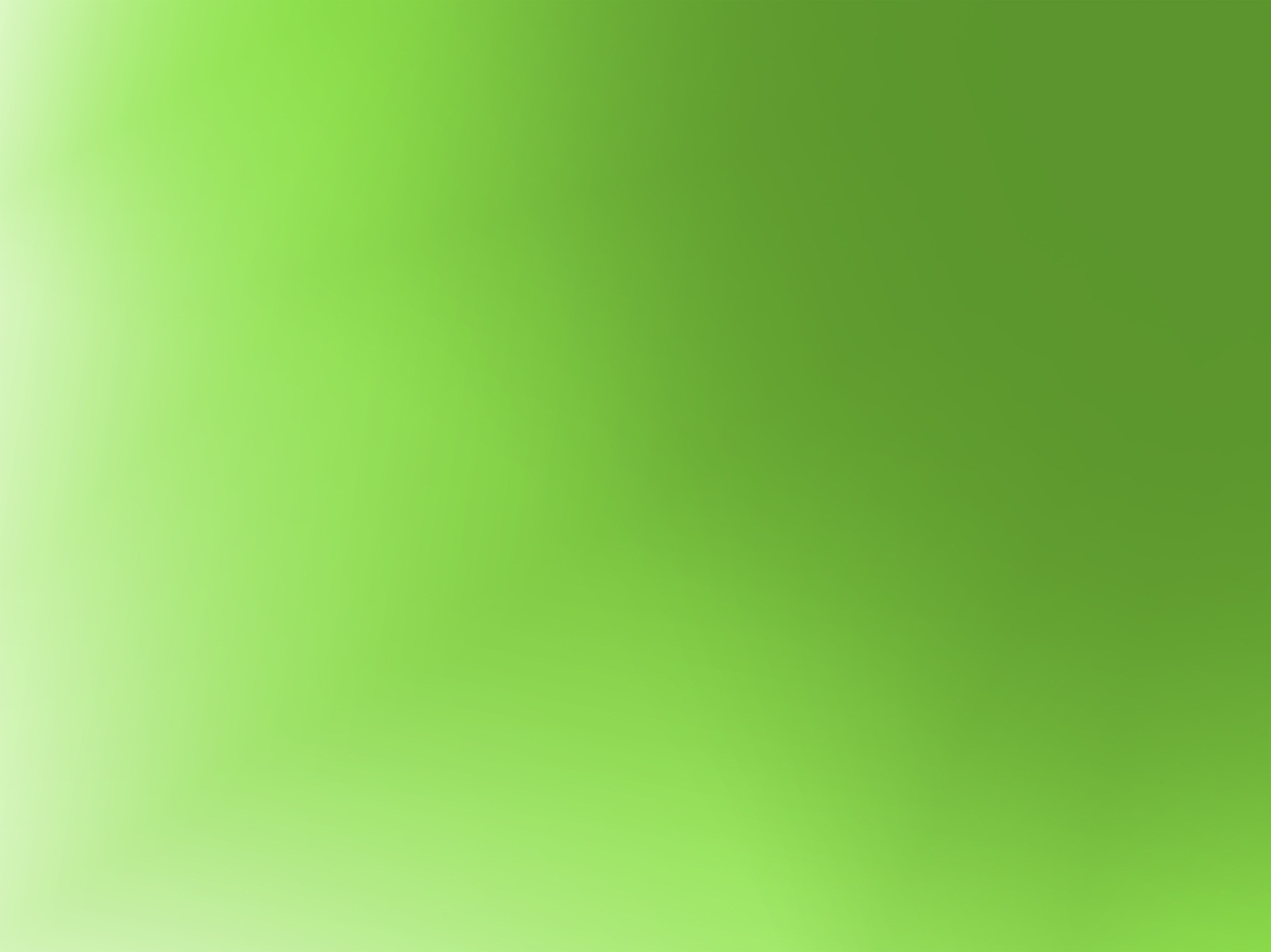 В  детском саду сложились свои  традиции – в         течении года проводить  мероприятия:
Январь – «Колядки»
Февраль – «День армии России»
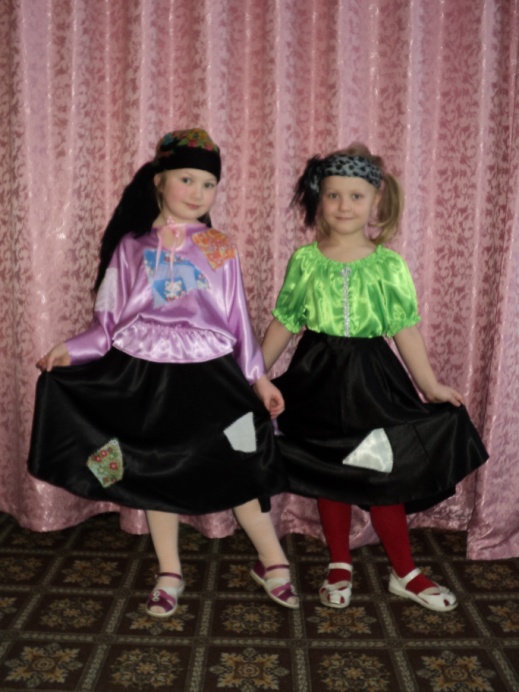 «Масленица»
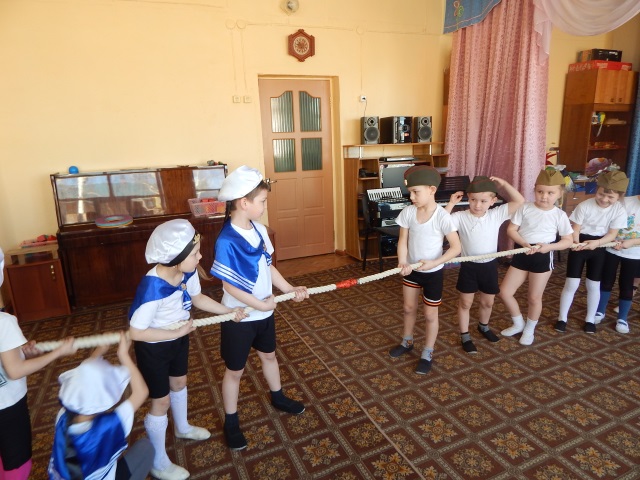 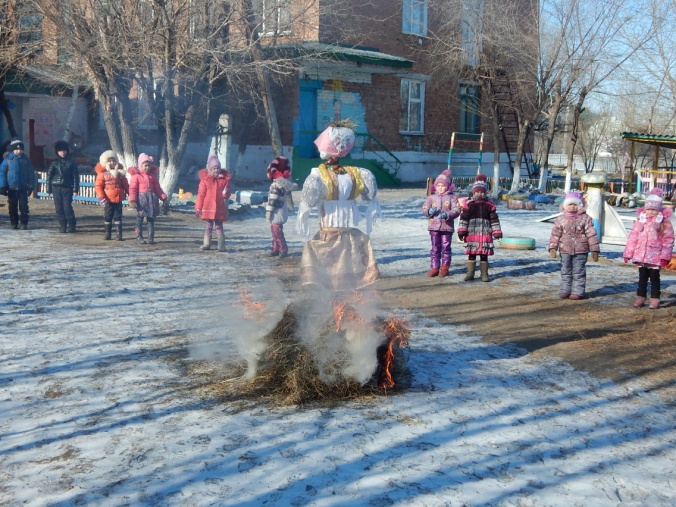 Март – праздник для  мам
Апрель – «День Земли»
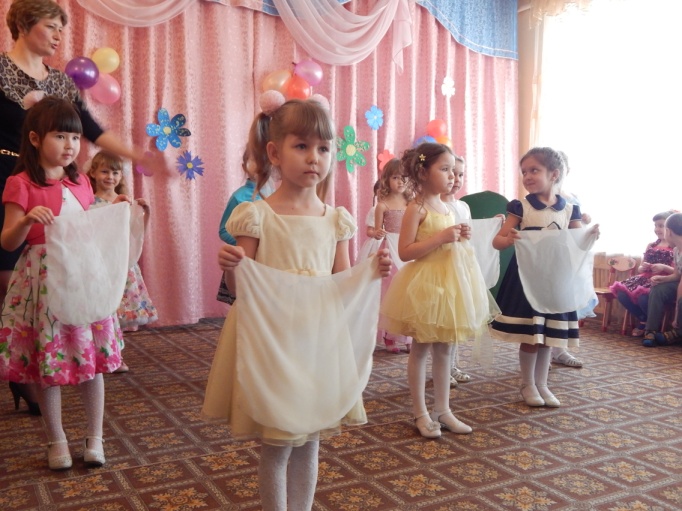 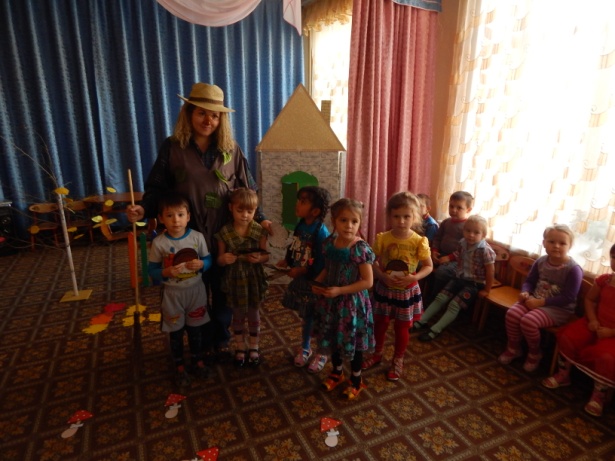 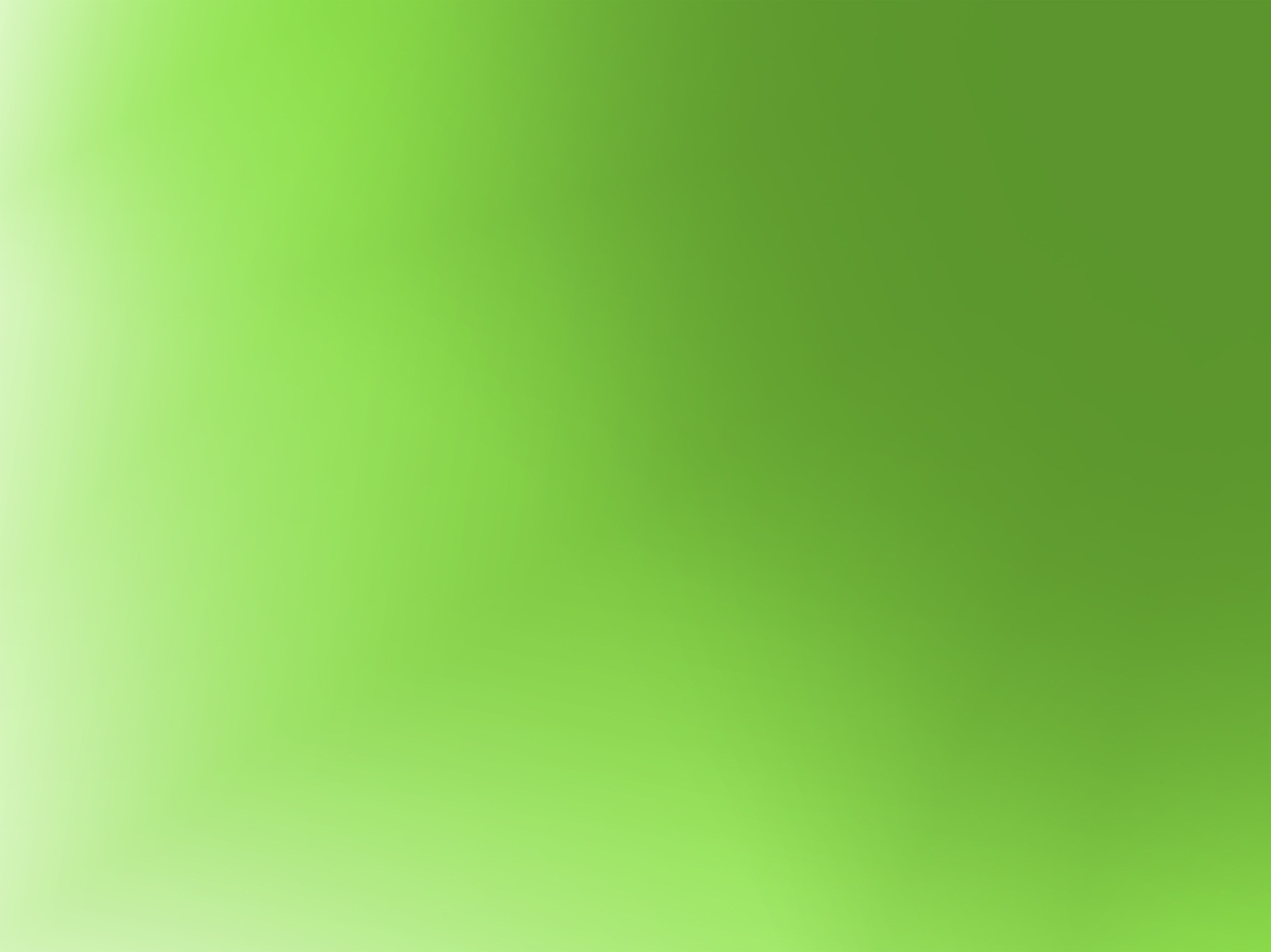 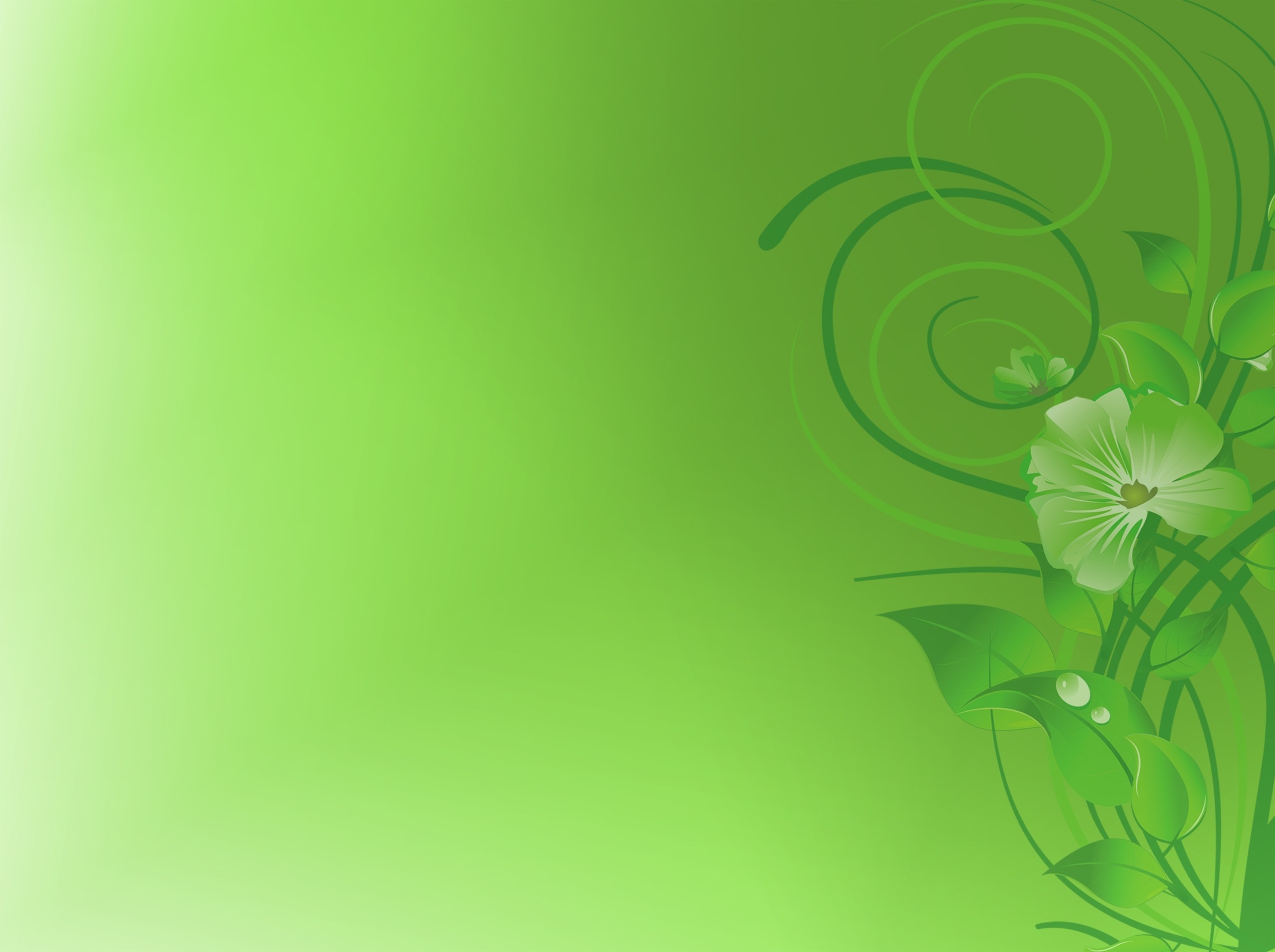 Ежегодно в мае месяце в нашем саду проходит несколько  традиционных мероприятий:
«День победы»
«Выпускной бал»
«Мама, папа, я – спортивная семья»
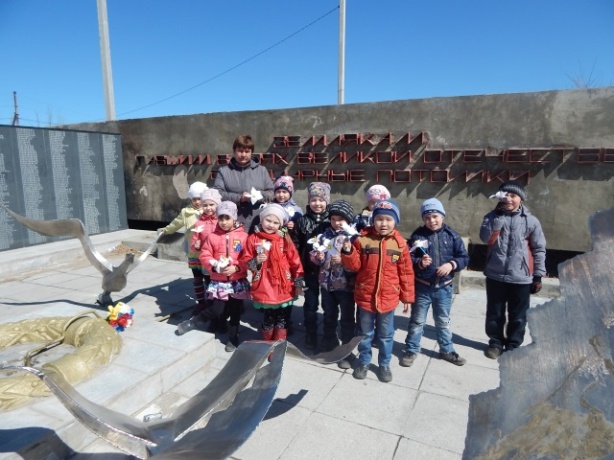 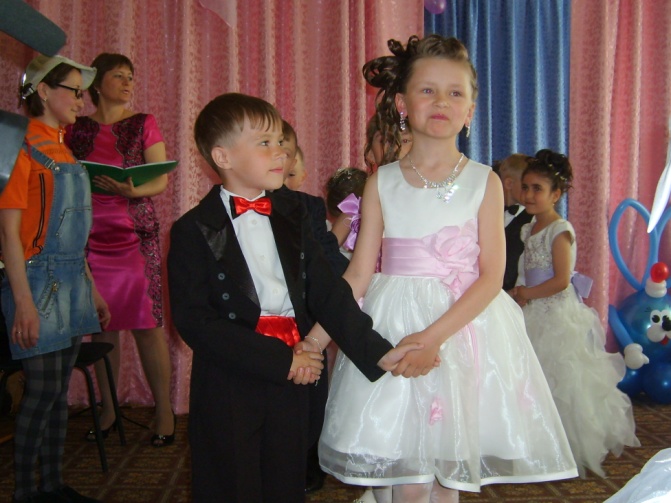 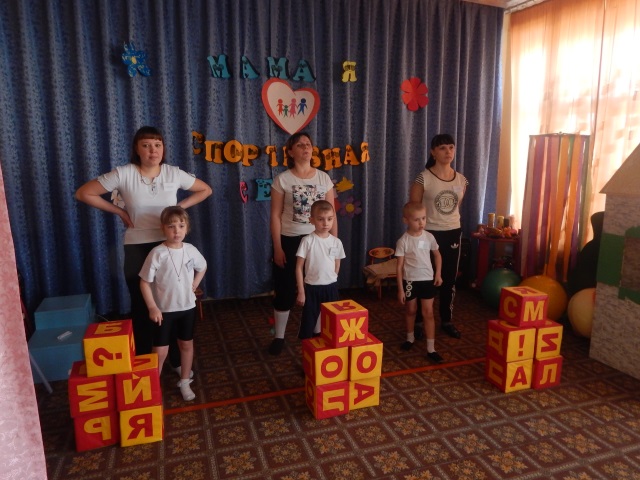 Летний период:
«День Нептуна»
«День именин»
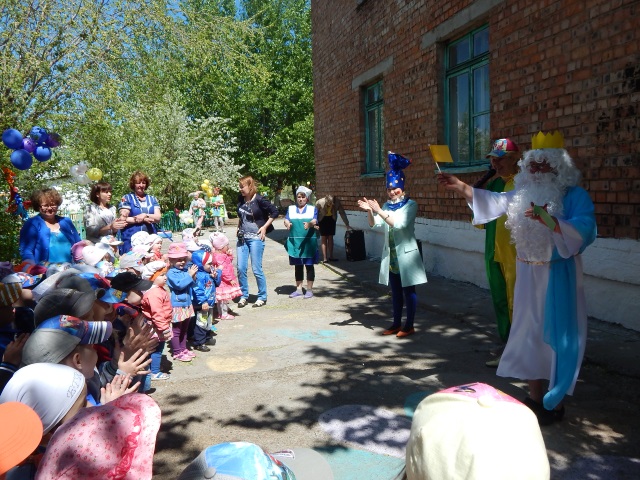 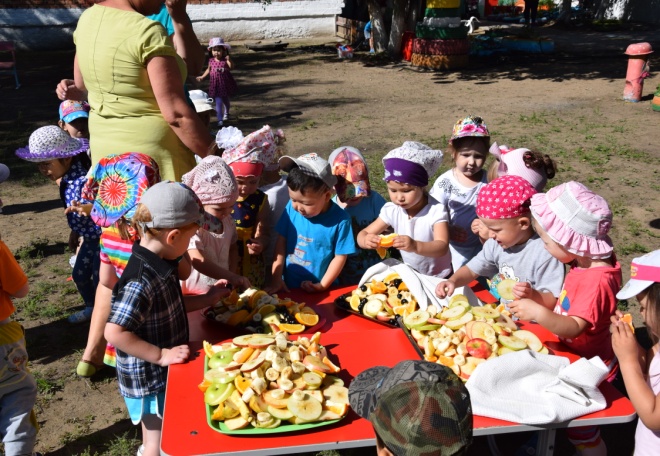 «День смеха»
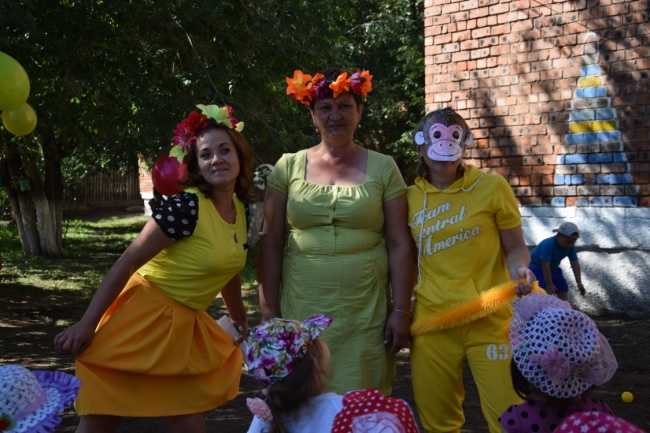 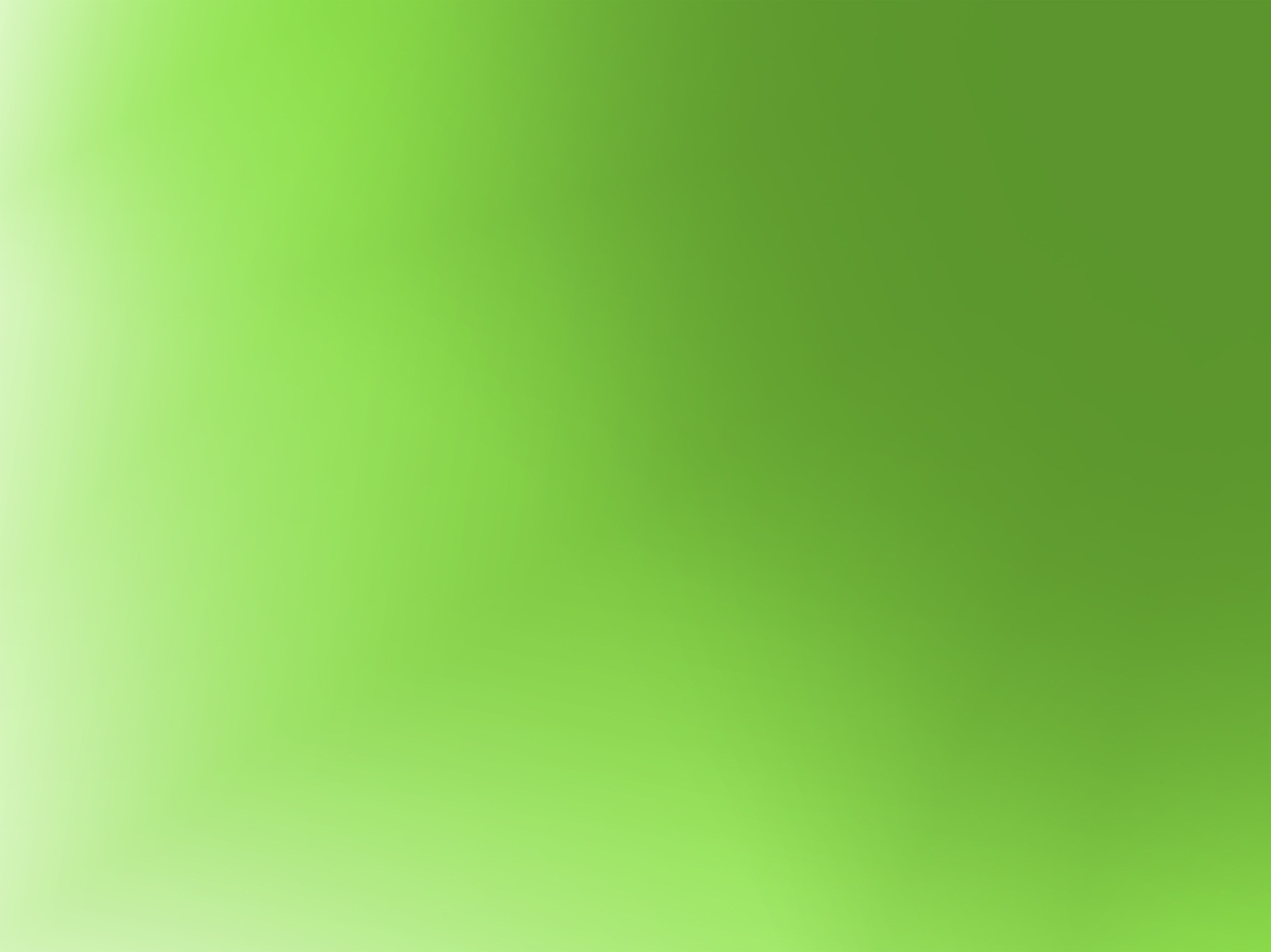 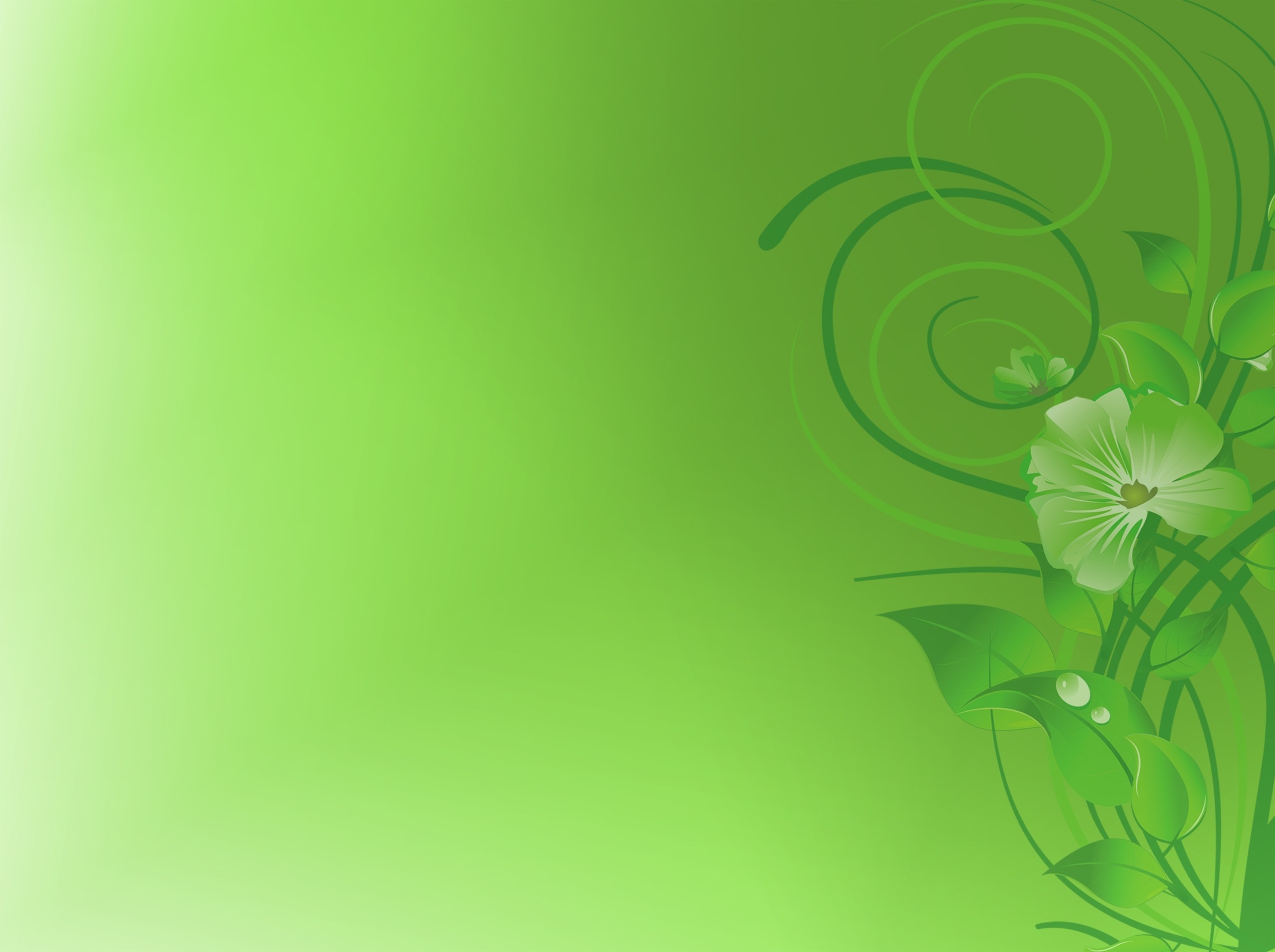 Сентябрь – «День Знаний»
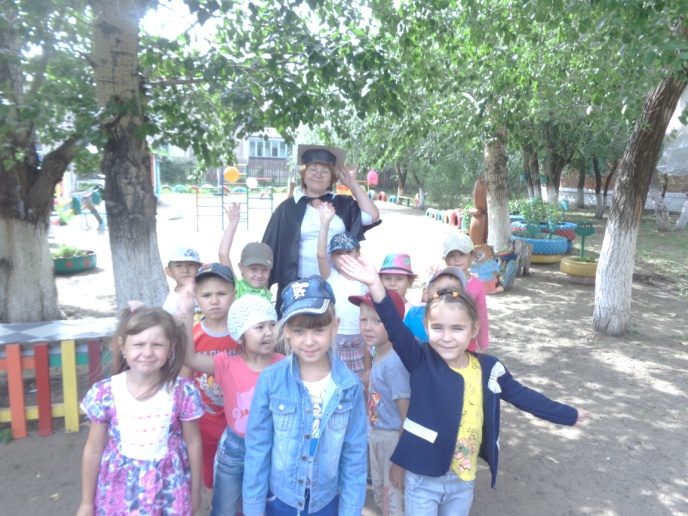 Октябрь – «Праздник осени»
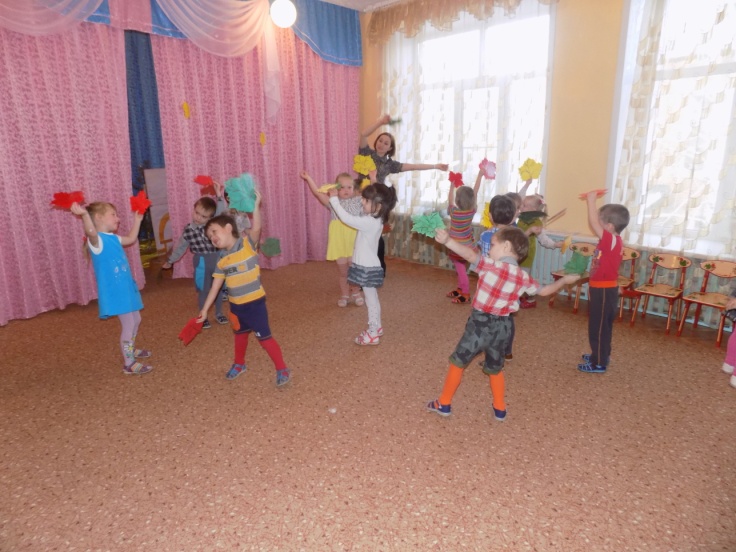 Декабрь – «Новый год»
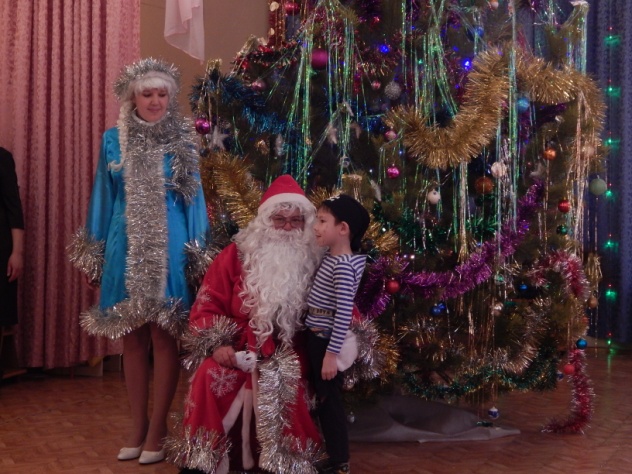 Два года на базе нашего детского сада проводится   муниципальный конкурс «Умники и умницы»
«Мисс Детского сада»
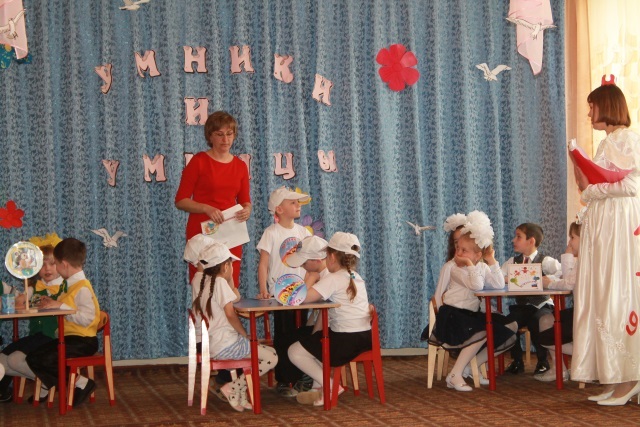 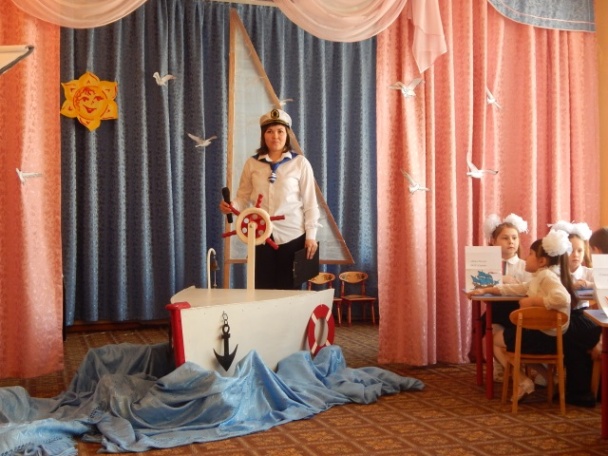 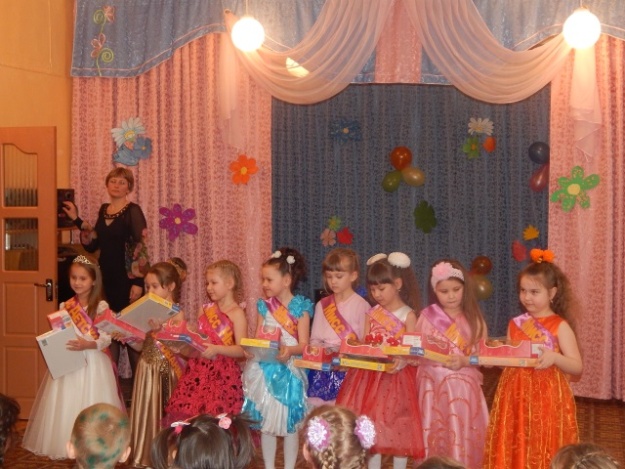 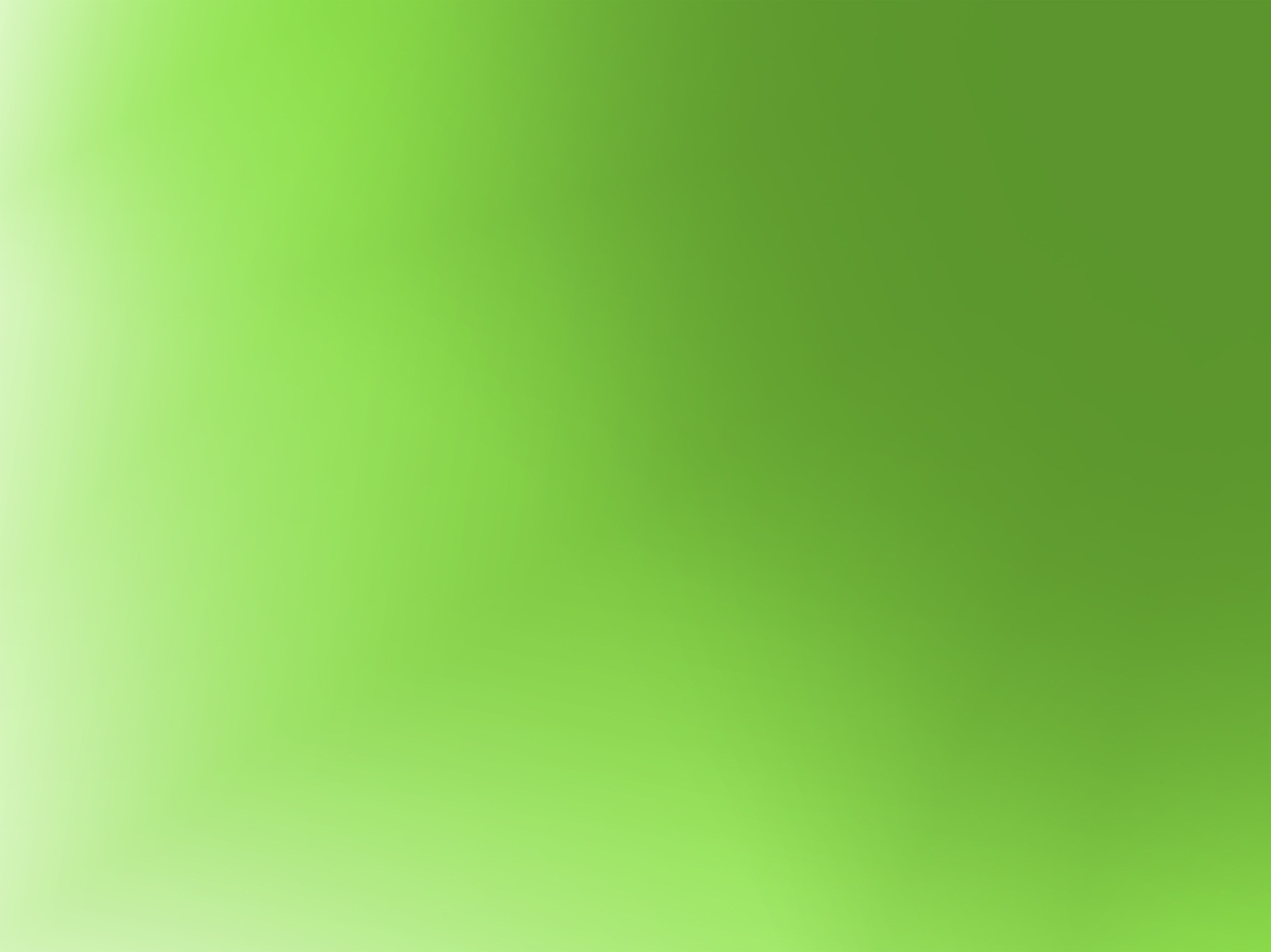 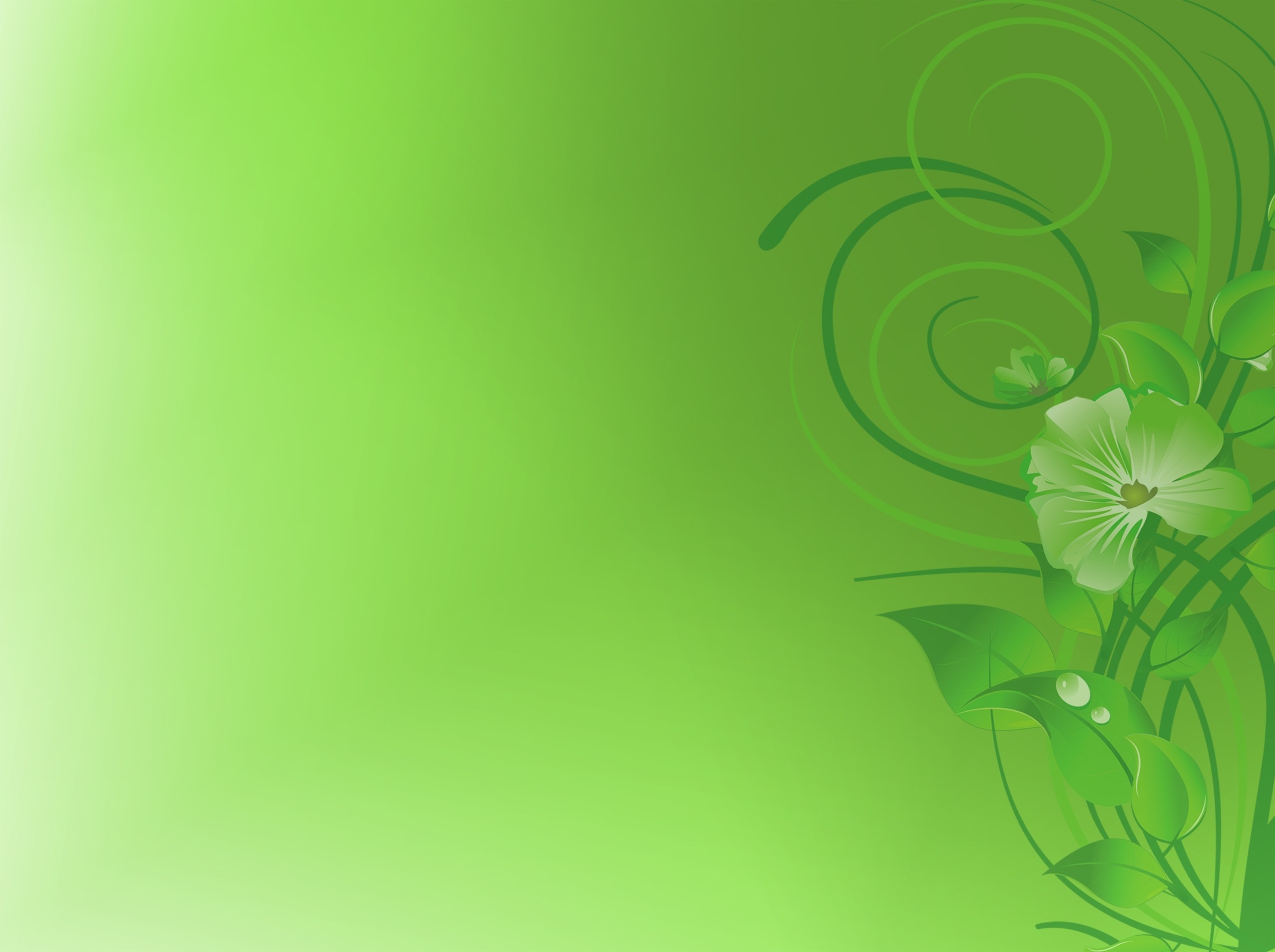 Награды и достижения ДОУ
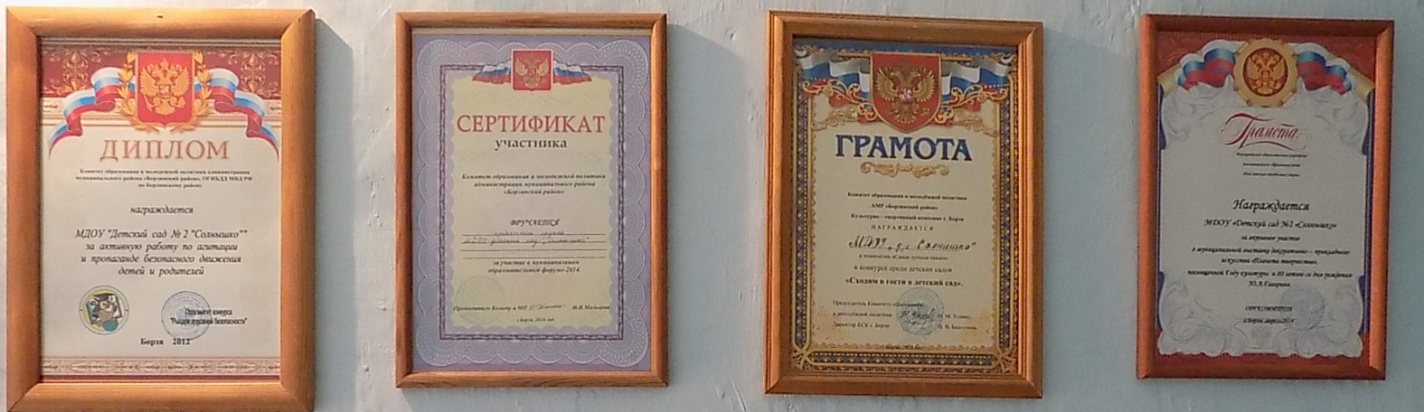 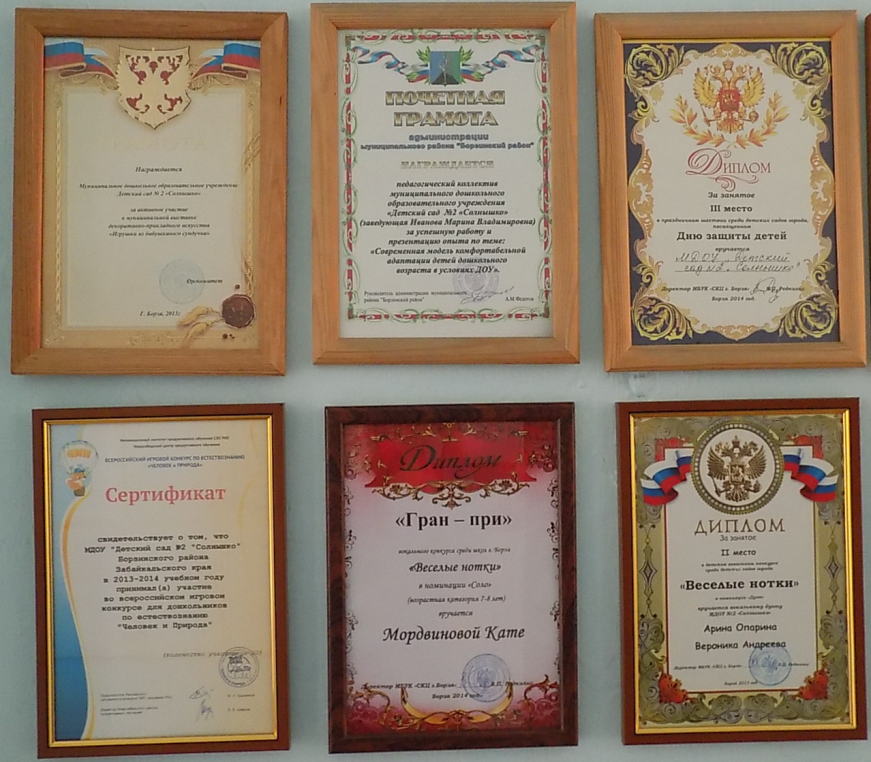 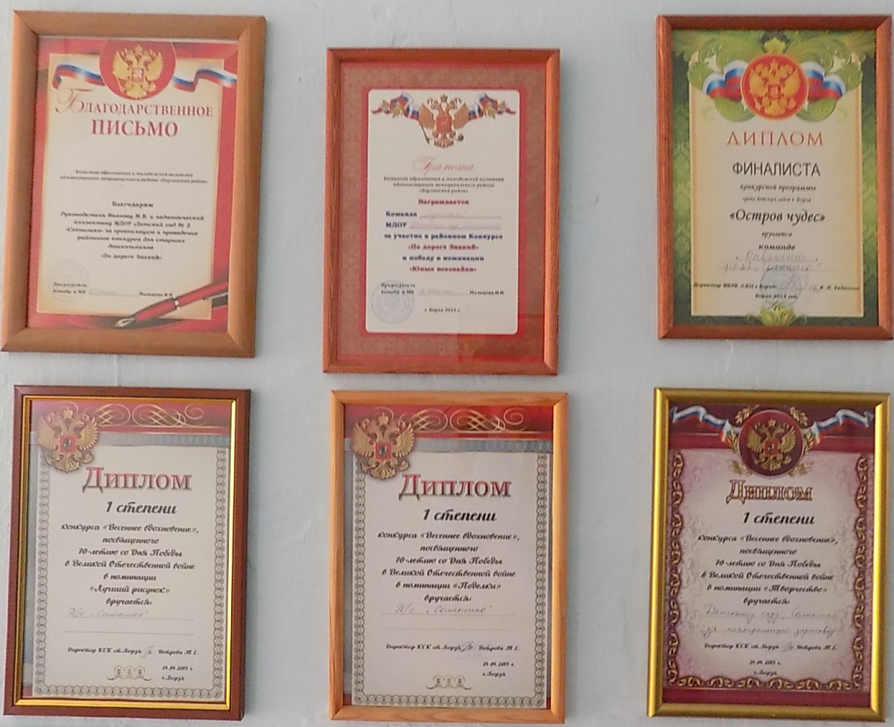 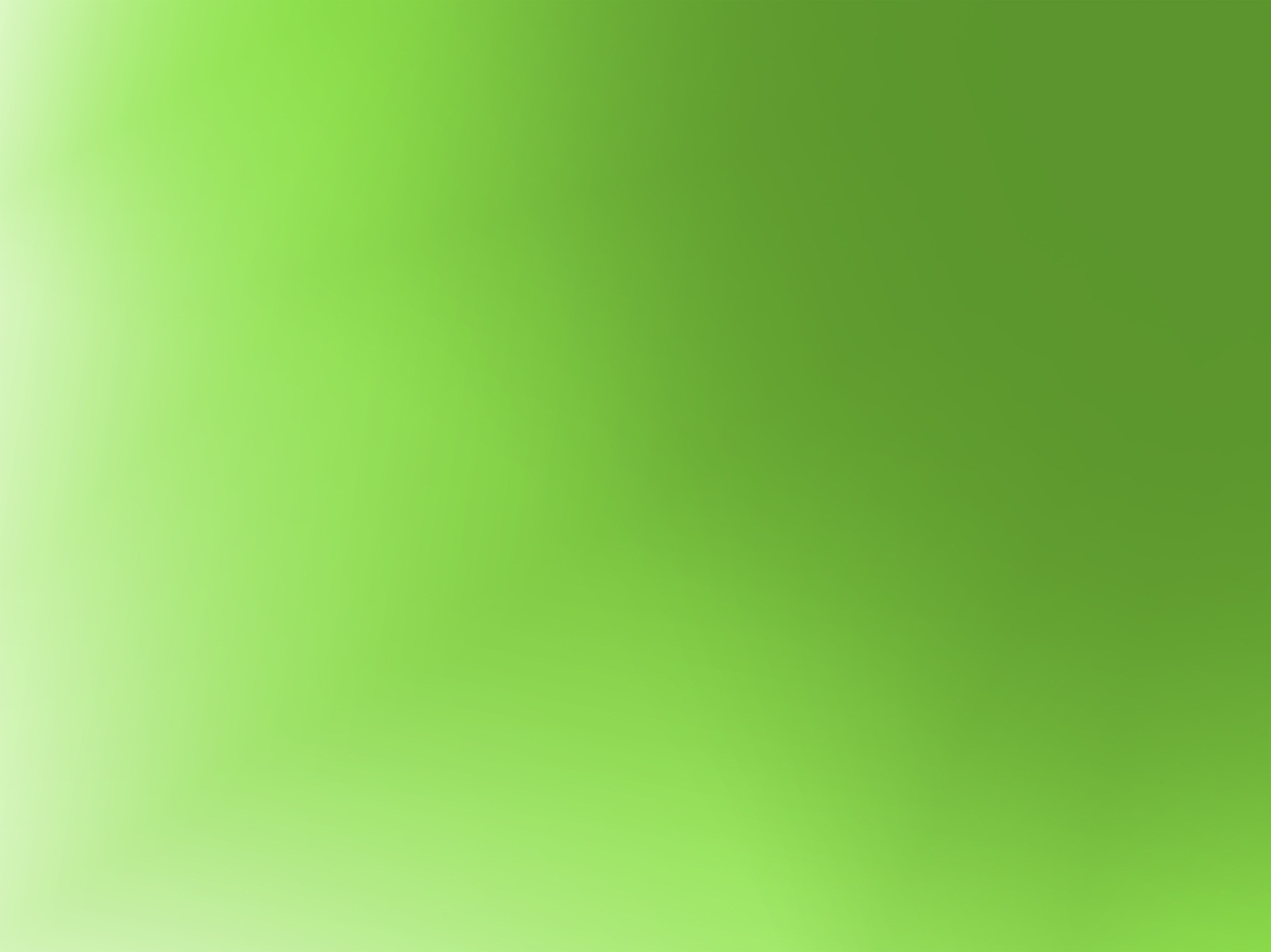 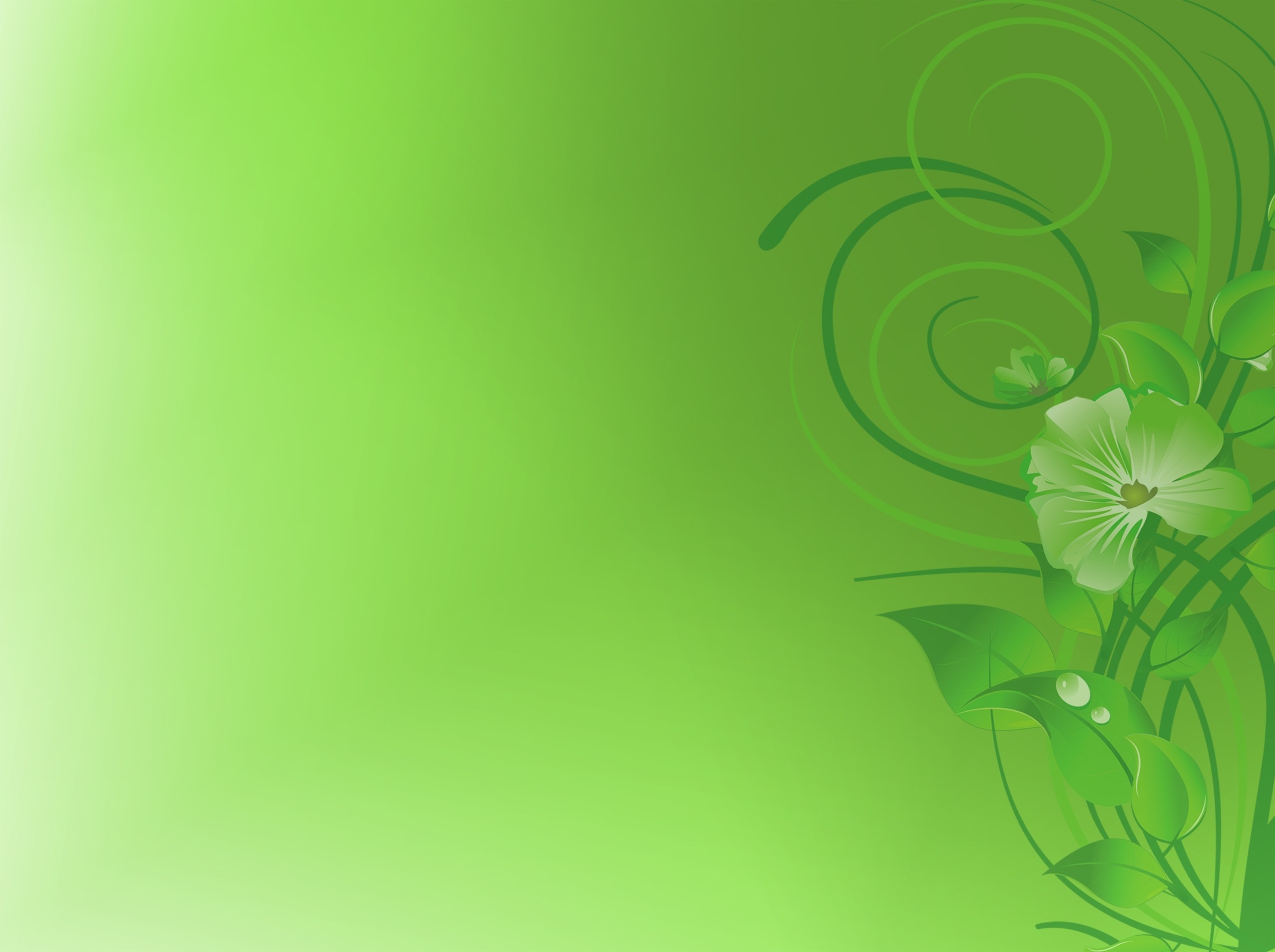 Гордостью детского сада являются выпускники, внесшие вклад в развитие муниципального района  - это редактор газеты «Борзя – Вести» Владимир Цырельников  (Нехамкин),  заведующая МДОУ  «Колобок» Светлана Зарубицкая, руководитель клуба железнодорожников Татьяна Гранкина (Ветрова), руководитель центра социальной защиты Мария Юндунова (Дутова). Мастера спорта по боксу – Тигран Абрамян, Мария Хузахметова
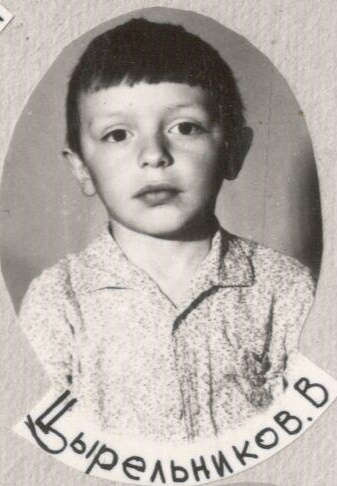 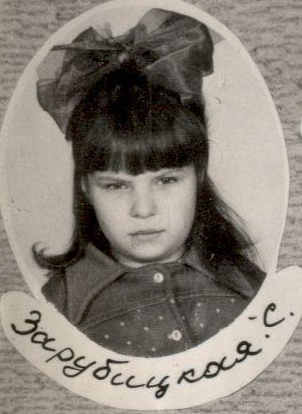